2. Finding Sources
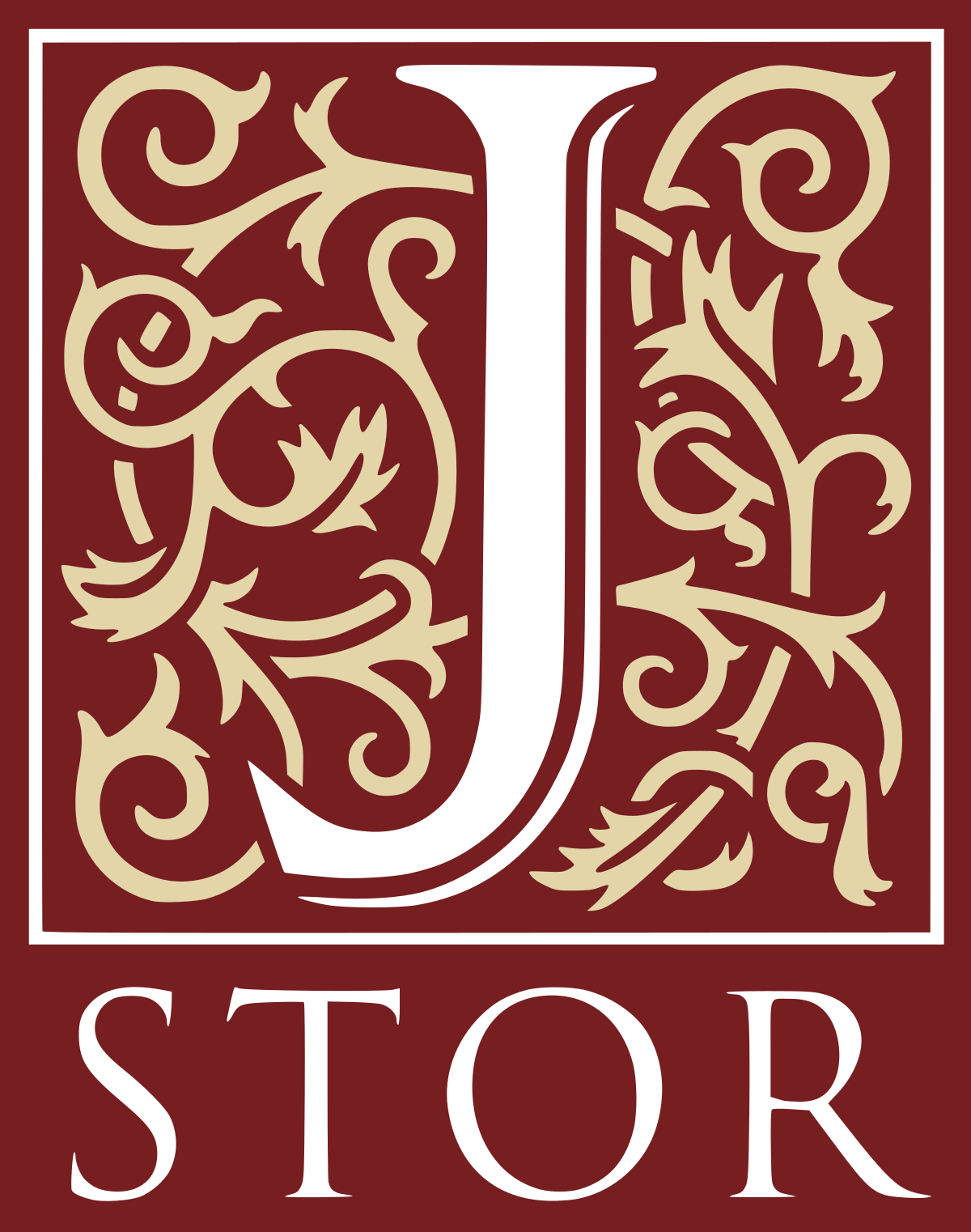 Using Databases to Find Articles
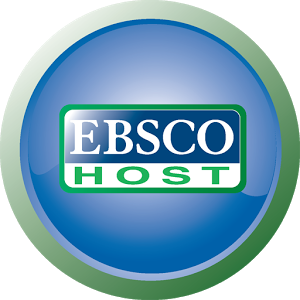 Articles in Databases: Newspapers & Magazines
Written by journalists (non-specialists)
Reviewed by an editor, not a panel of experts
Sources may not be mentioned in the text
Written to inform and entertain
Funded by advertising and subscriptions
Good for: up-to-the-minute information, analysis of current events
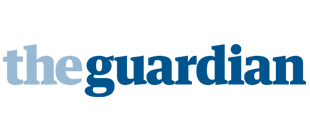 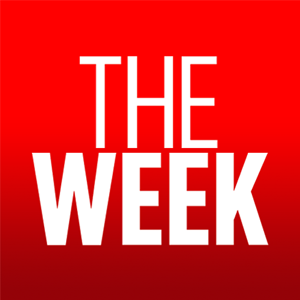 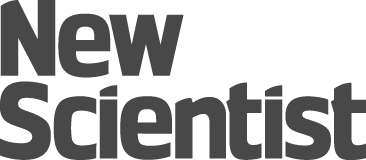 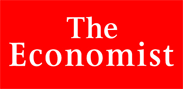 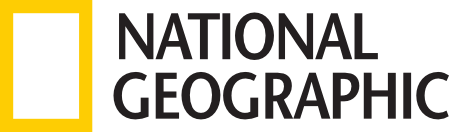 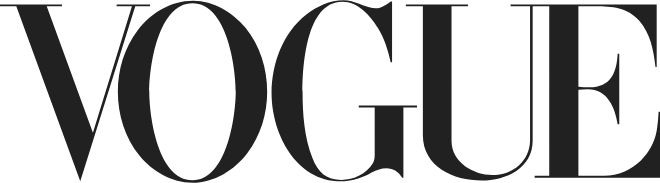 Articles in Databases: Academic Articles
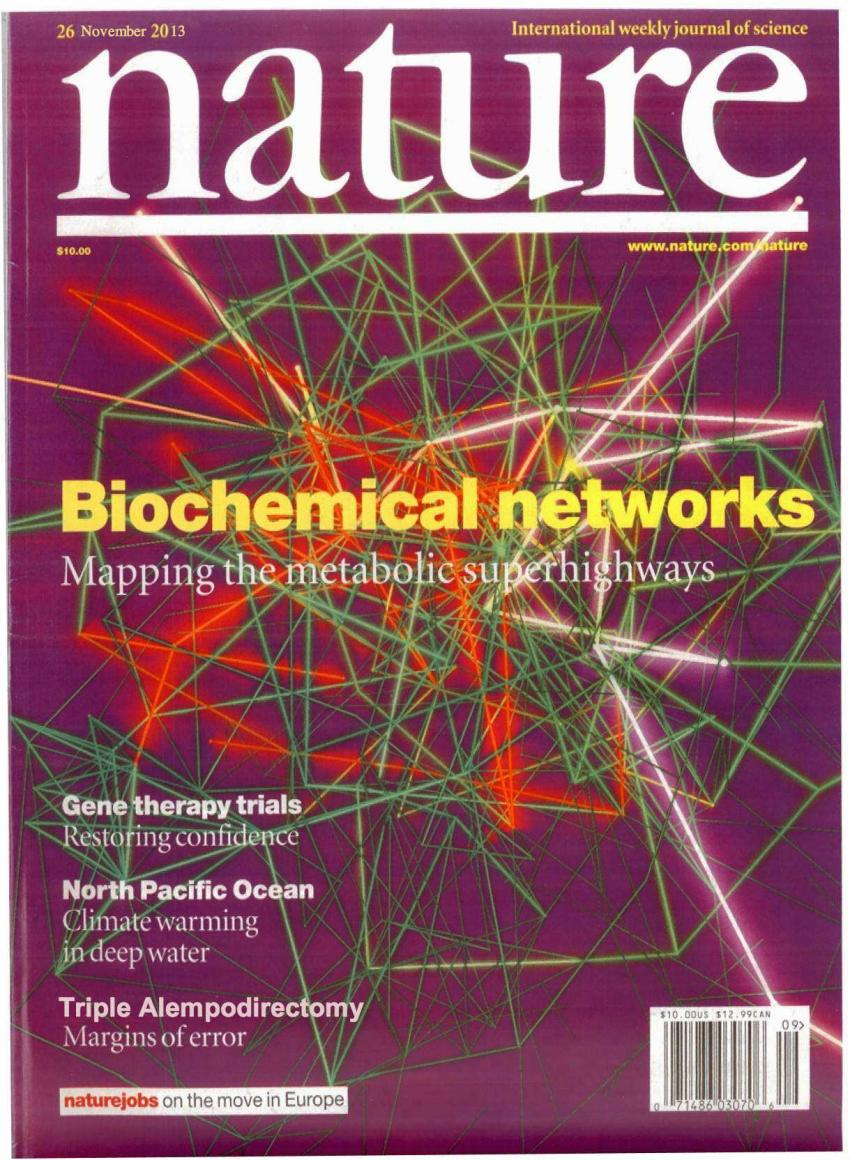 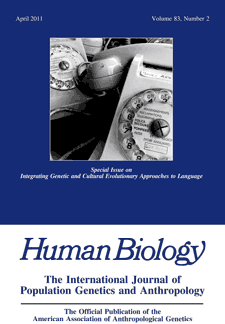 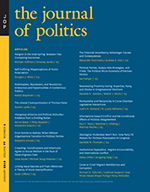 Written by scholars (specialists in their field)
Often go through peer review
Specialised terminology
Generally have bibliographies and citations
Appear in specialised journals (often published by universities) with minimal advertising
Good for: In-depth, expert analysis
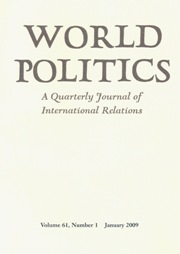 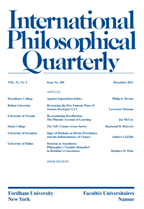 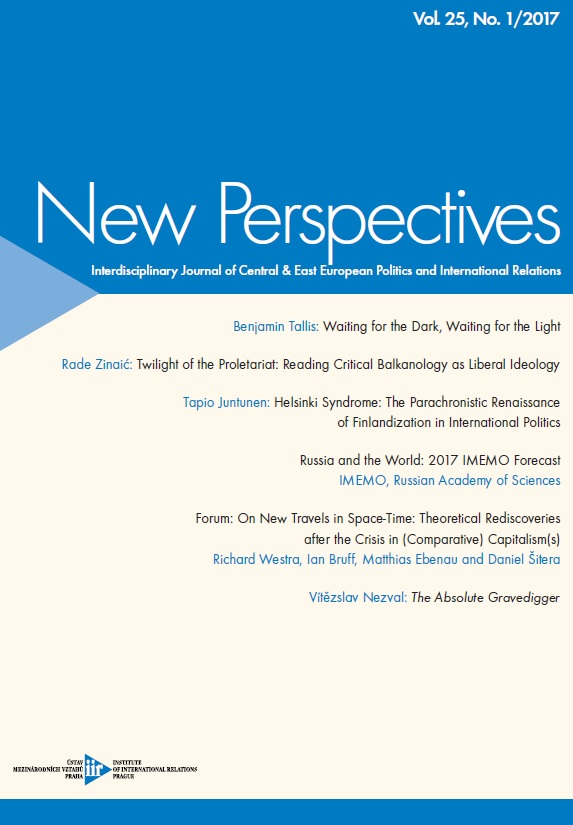 Power searching: Boolean operators
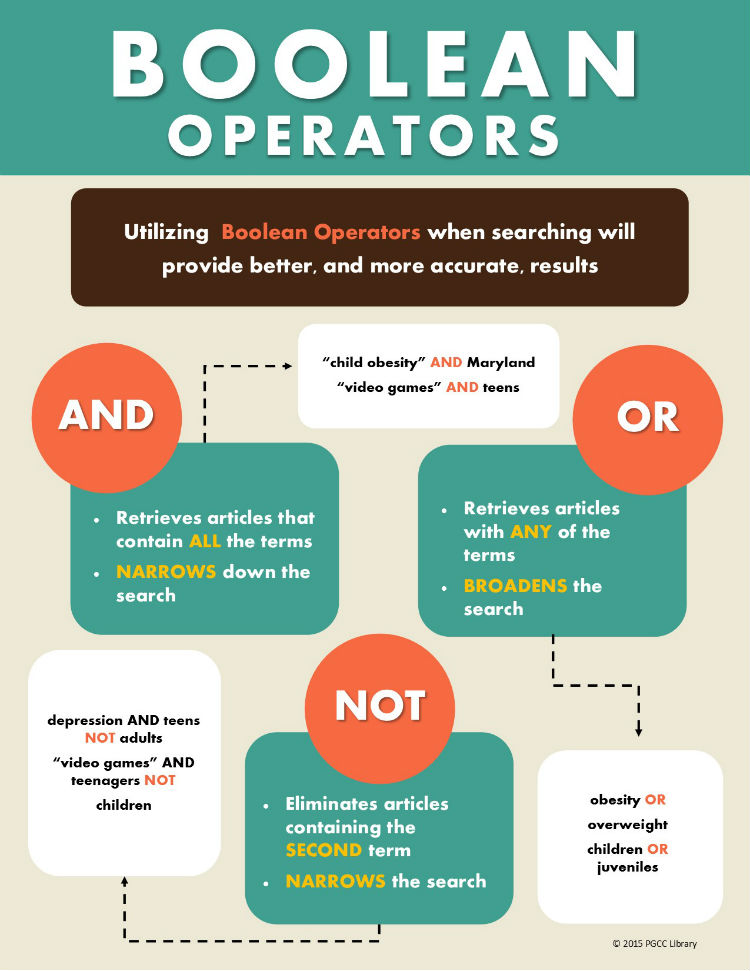 Your Starting Point: Library Links on Firefly
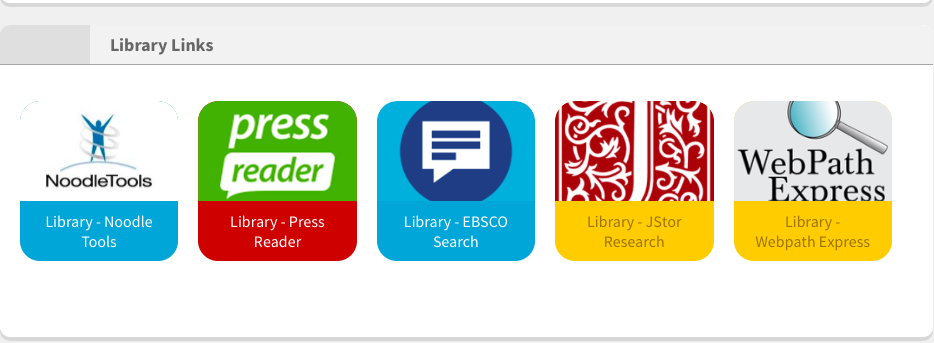 https://dcsg.fireflycloud.asia/student-dashboard
For ANY database
Refine your results
Scan, Cite and Save
Use the advanced search
Introducing JSTOR
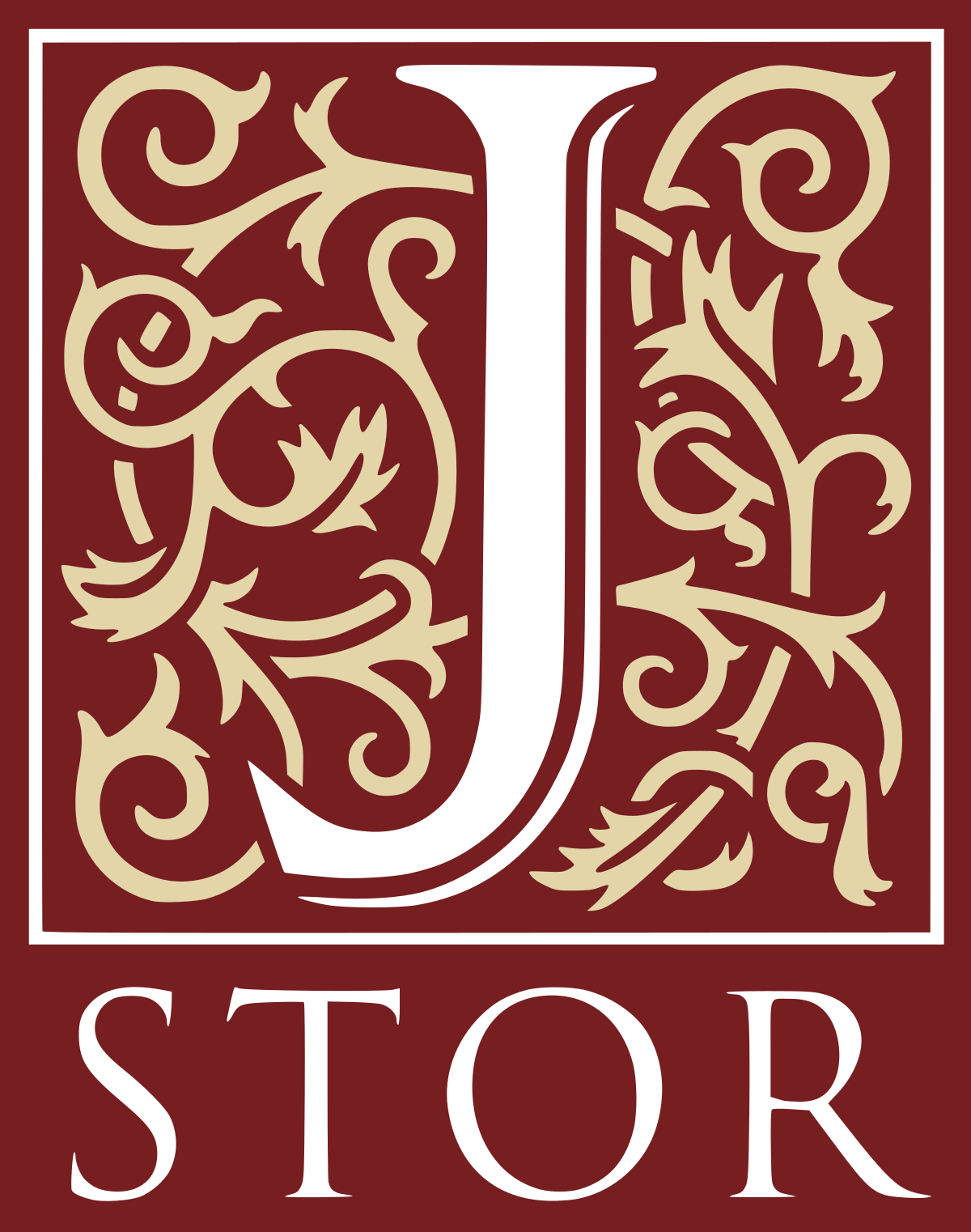 Mostly academic articles 
Older content 
User-friendly search
Covers most areas of study
JSTOR (www.jstor.org): Important Features
Access!
Advanced searching 
Boolean operators
Search limits
Journal filter
Abstracts
References
Citations
Text analyzer (NEW!)
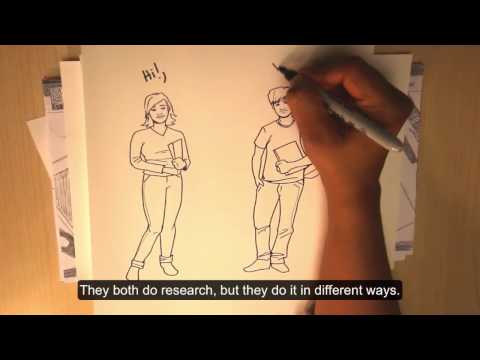 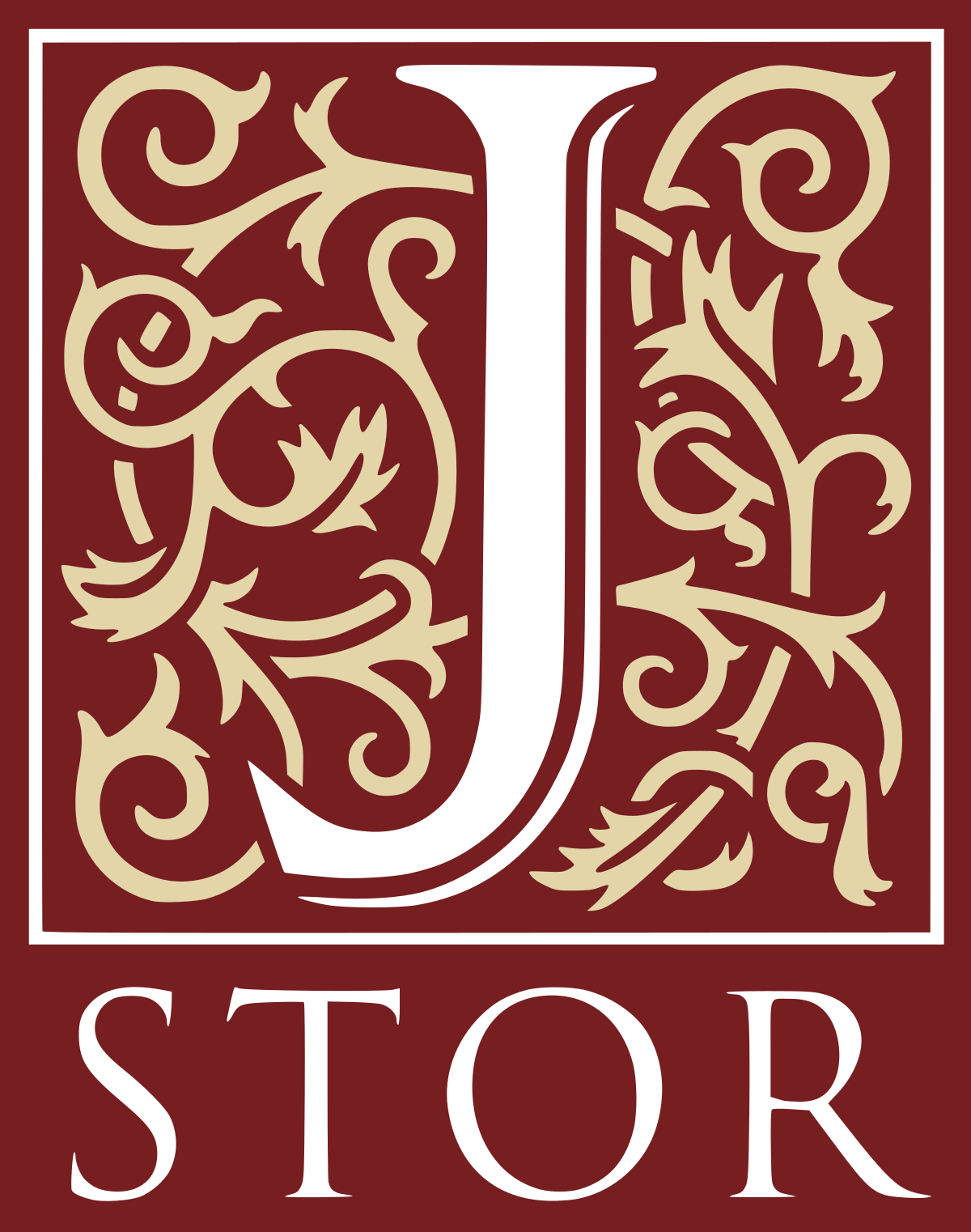 Step 1: Refine your results
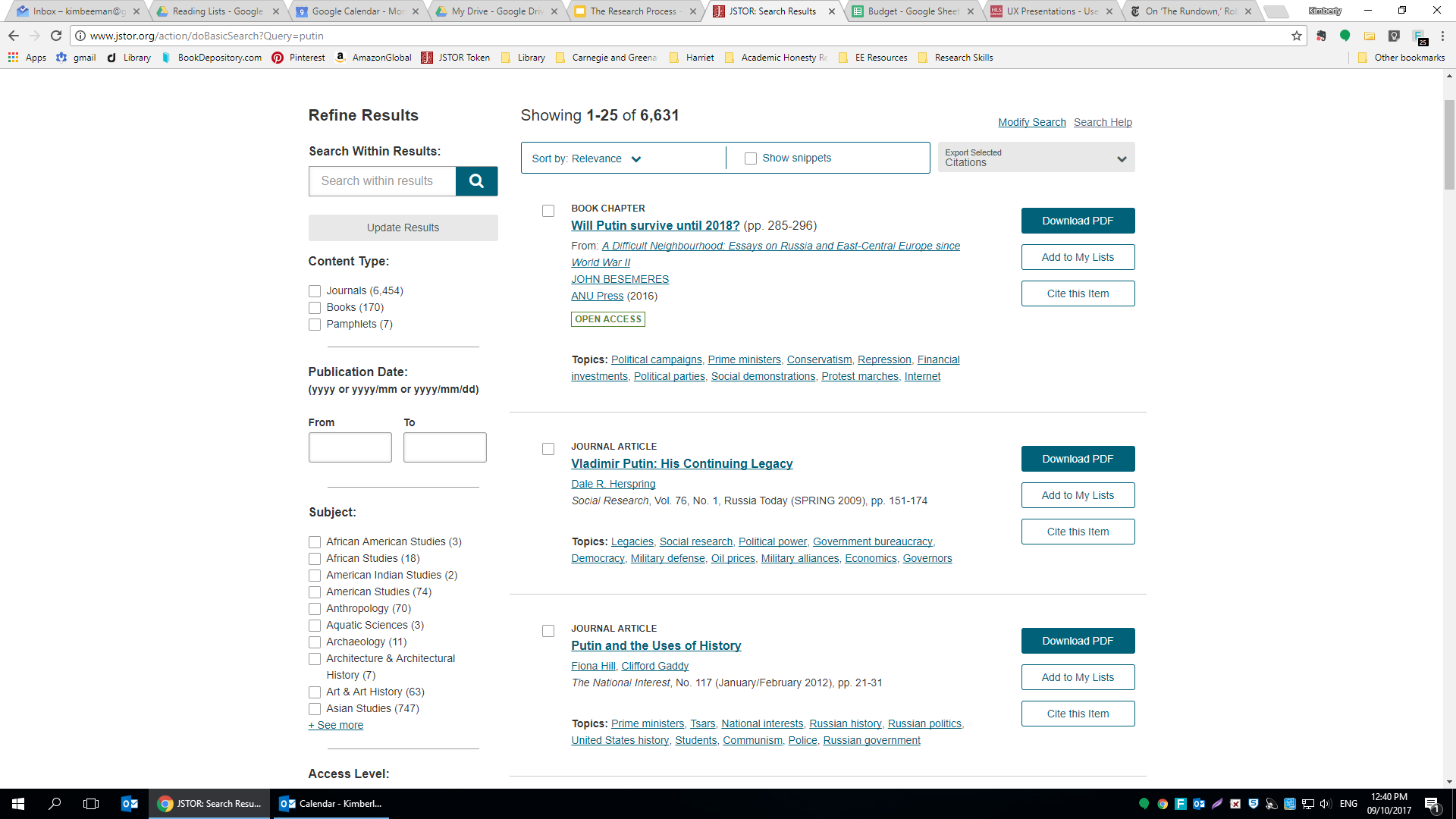 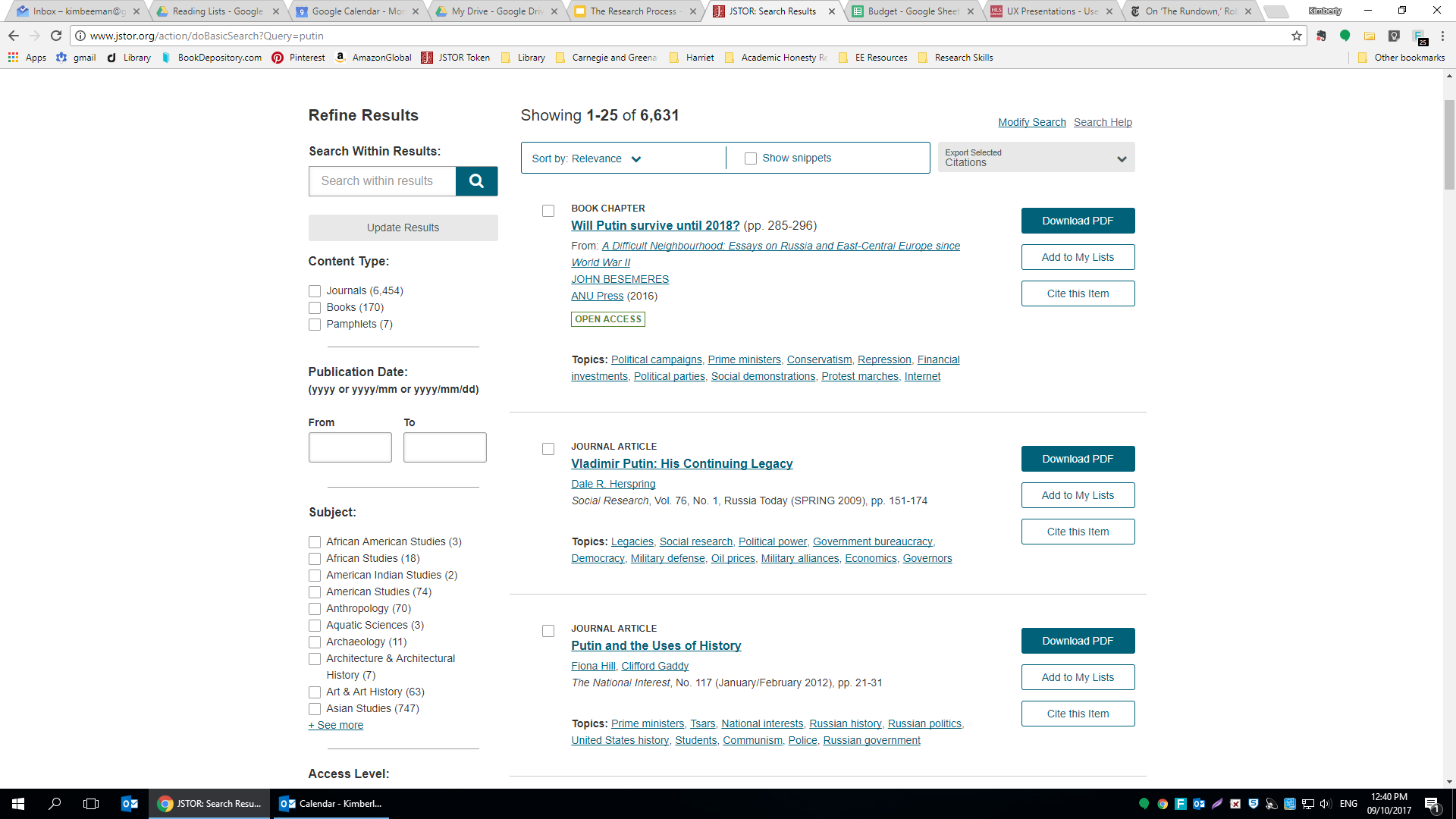 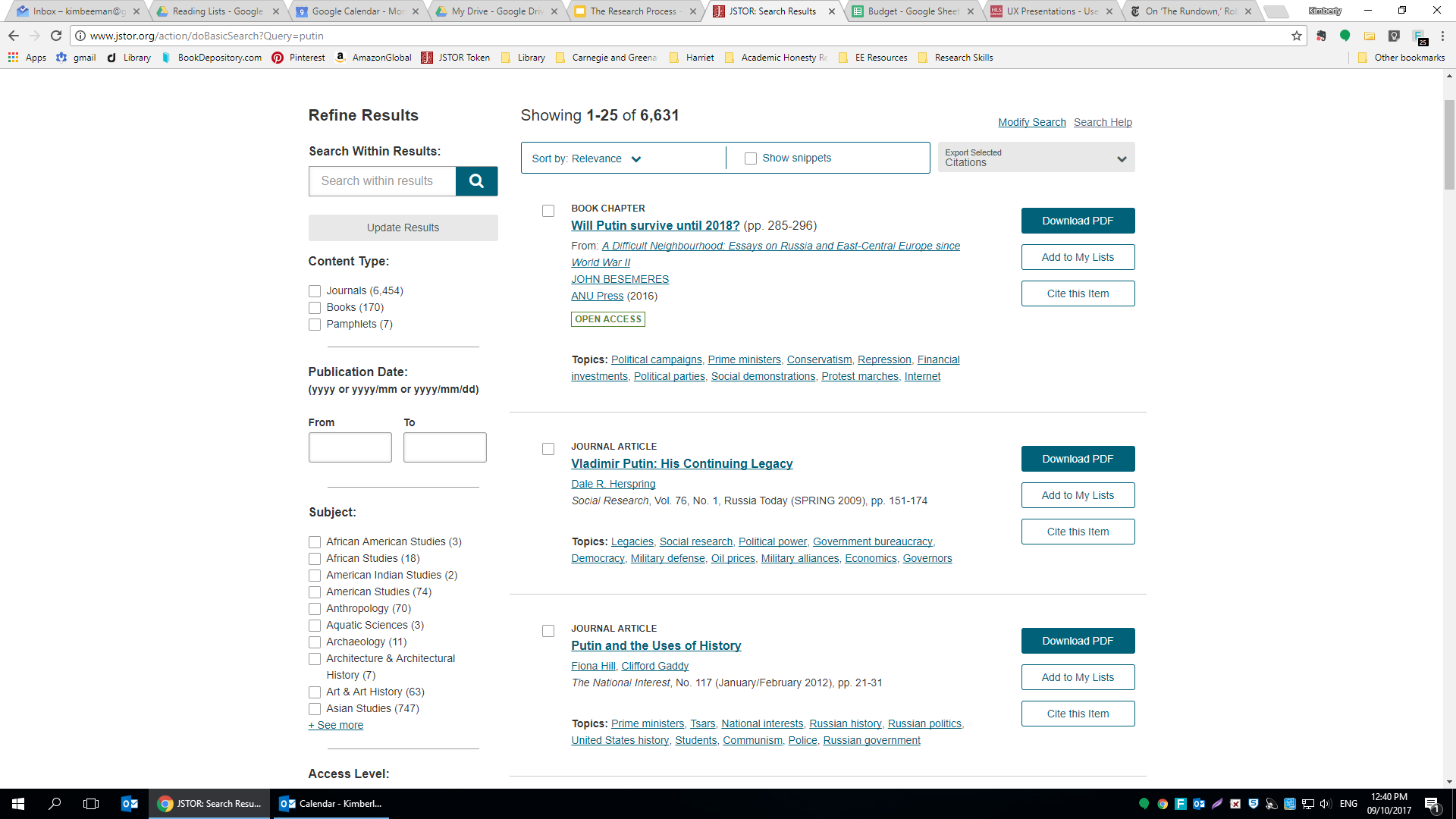 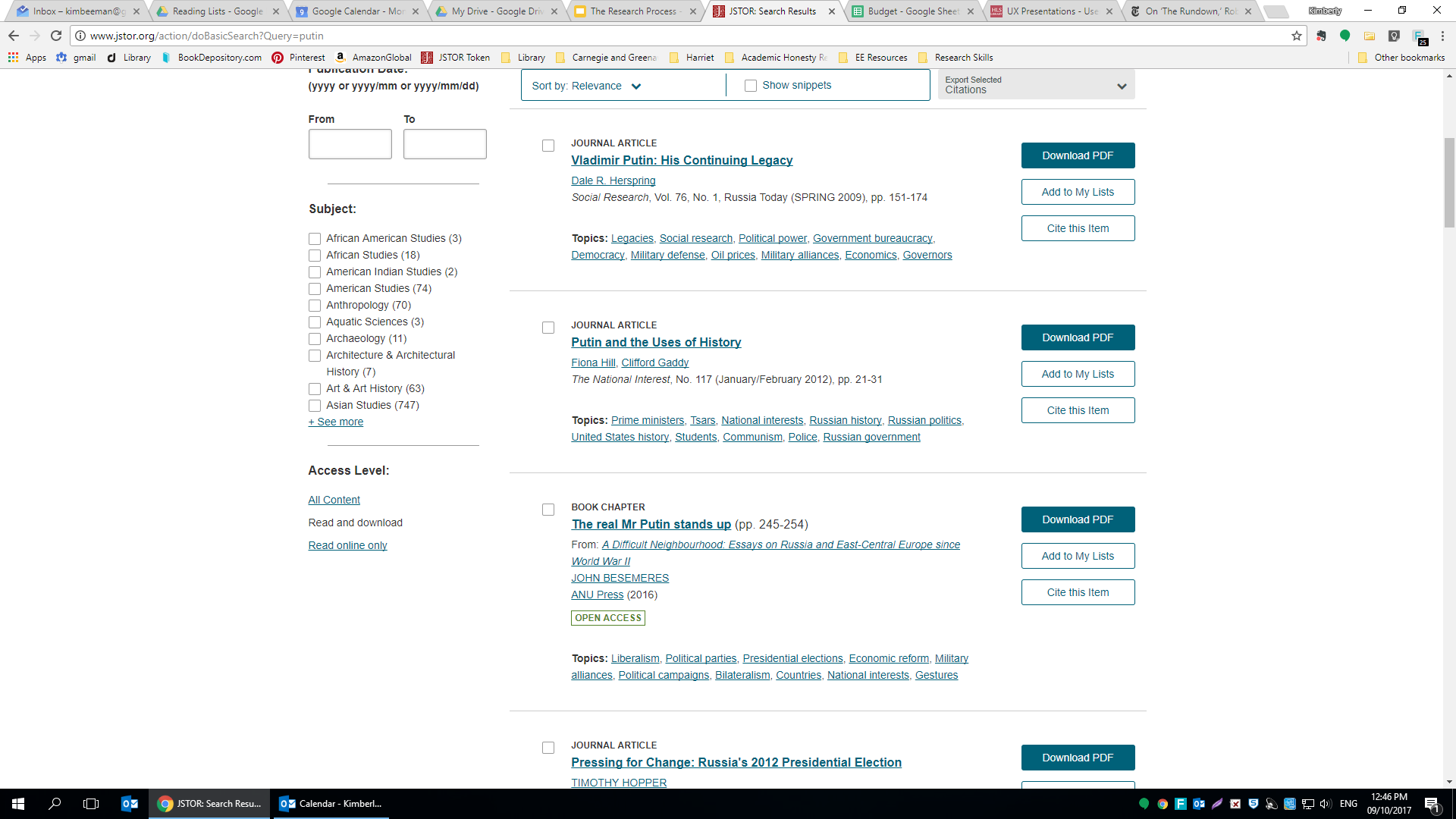 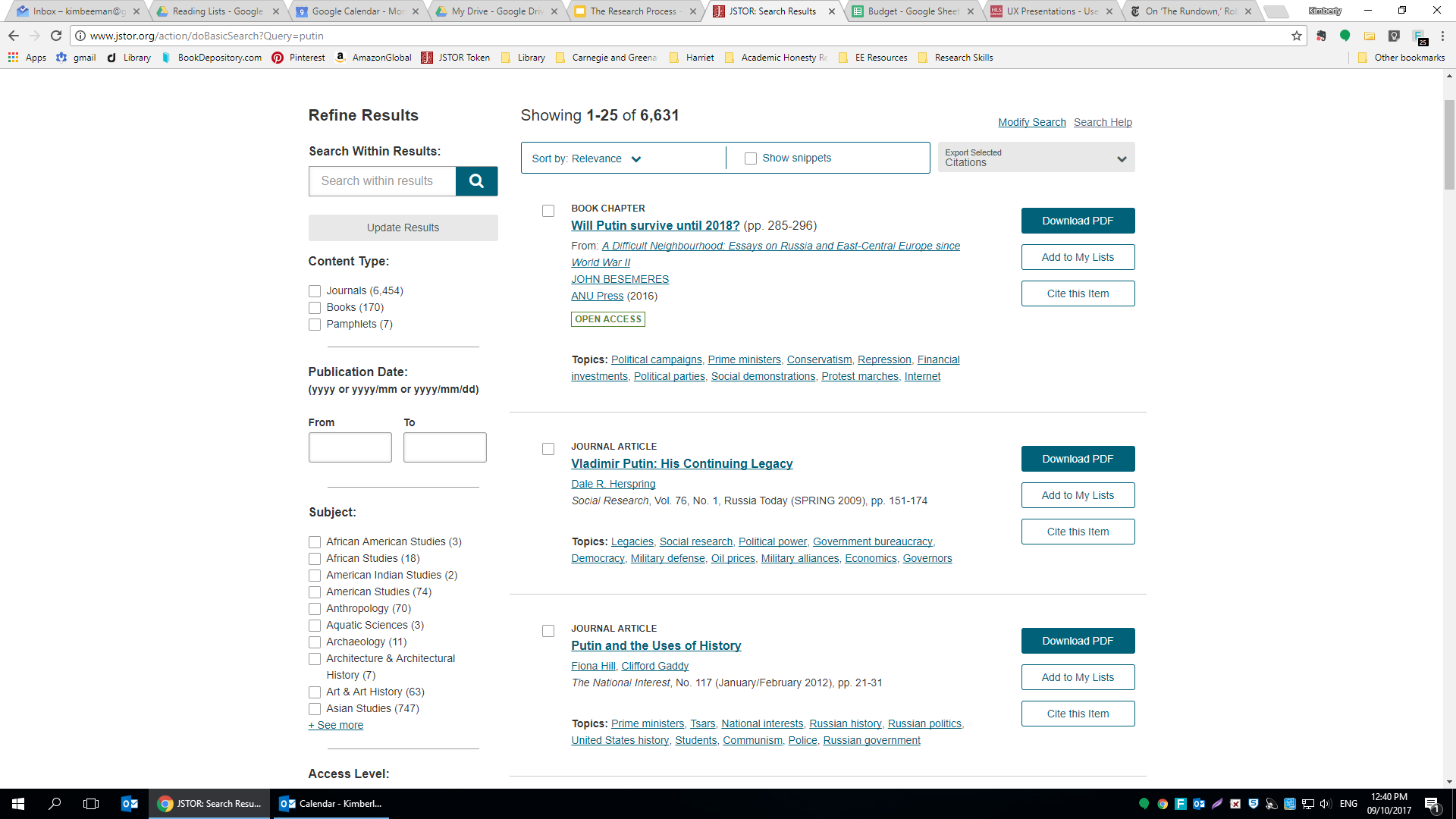 Step 2: Try an Advanced Search
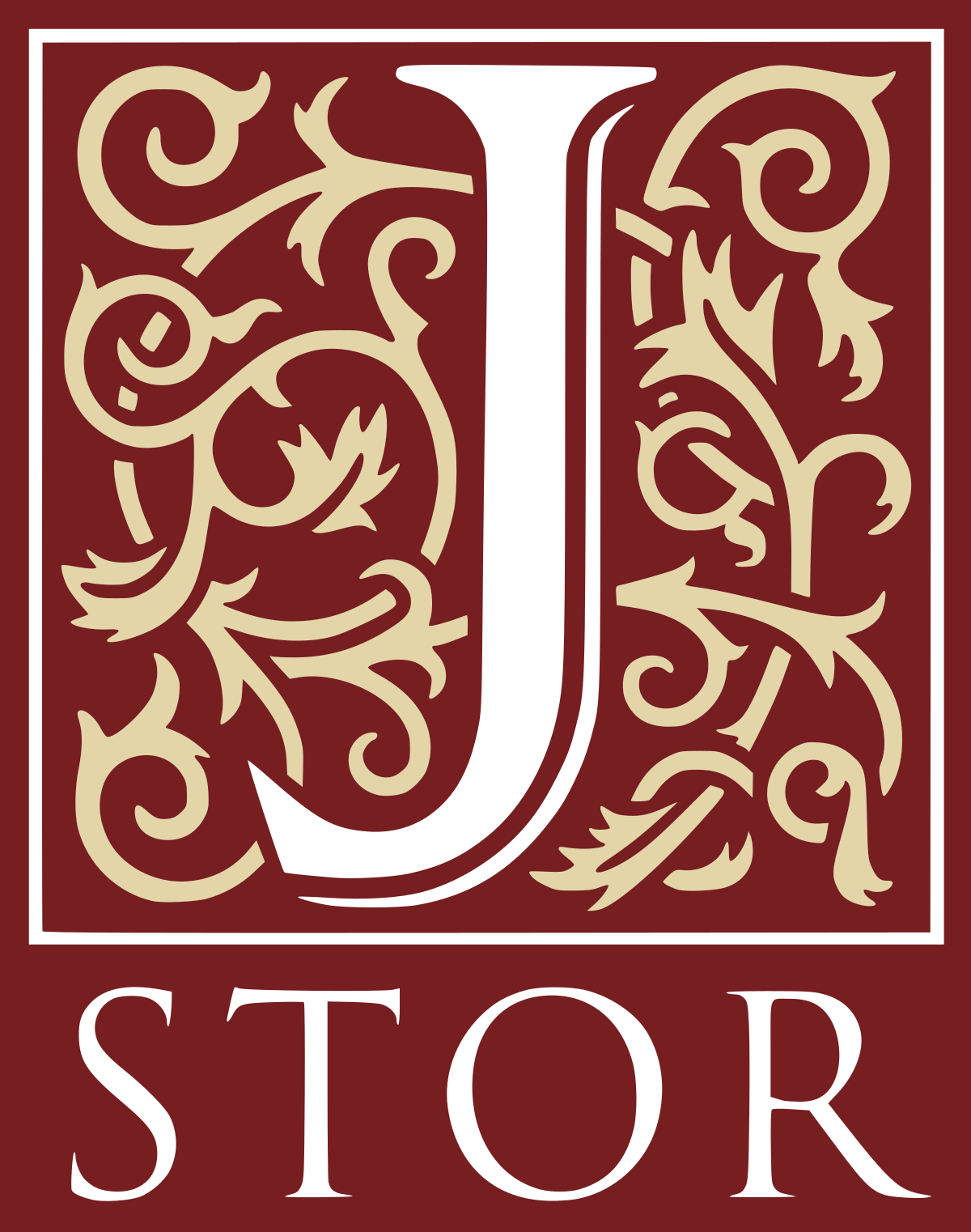 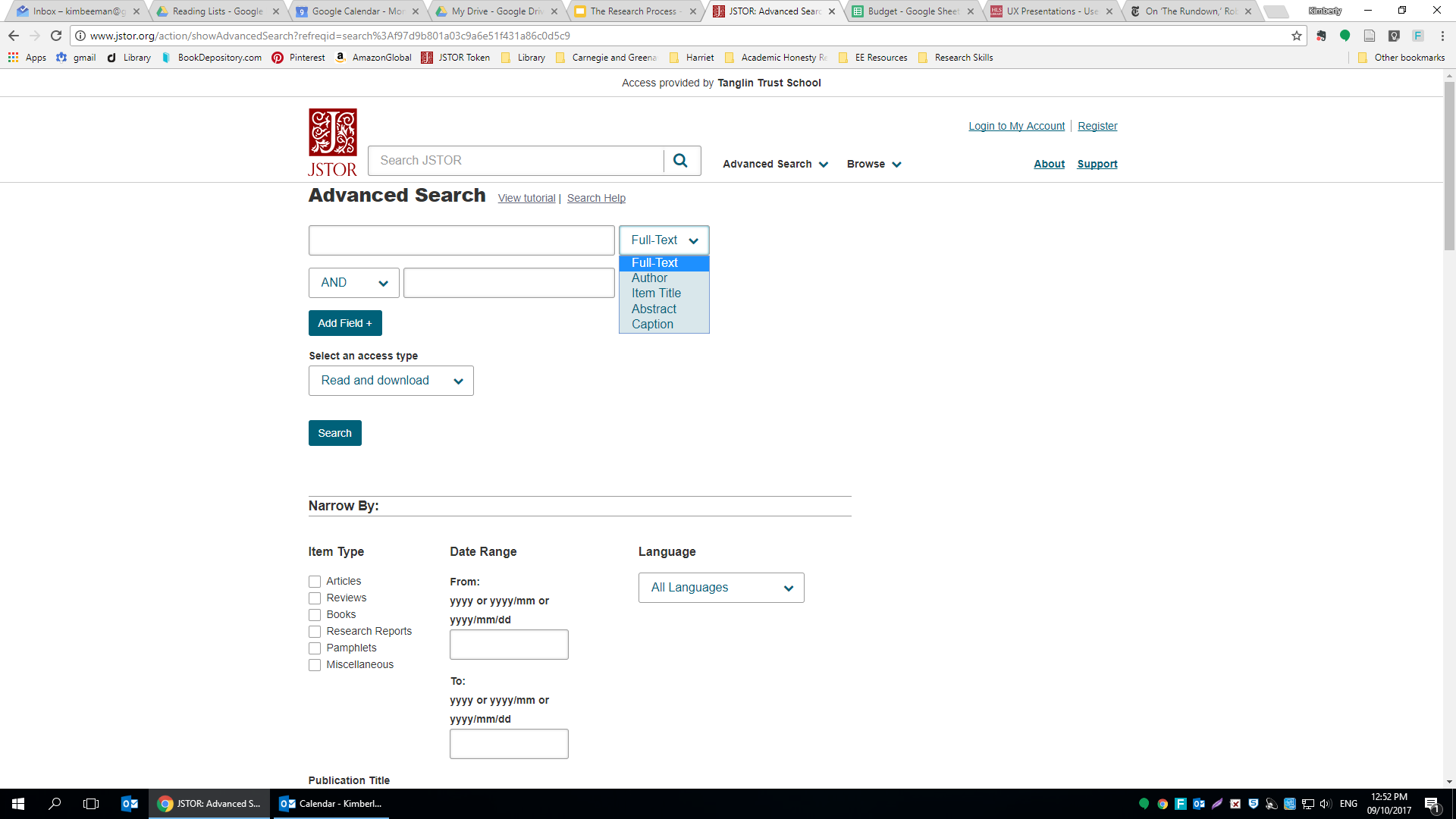 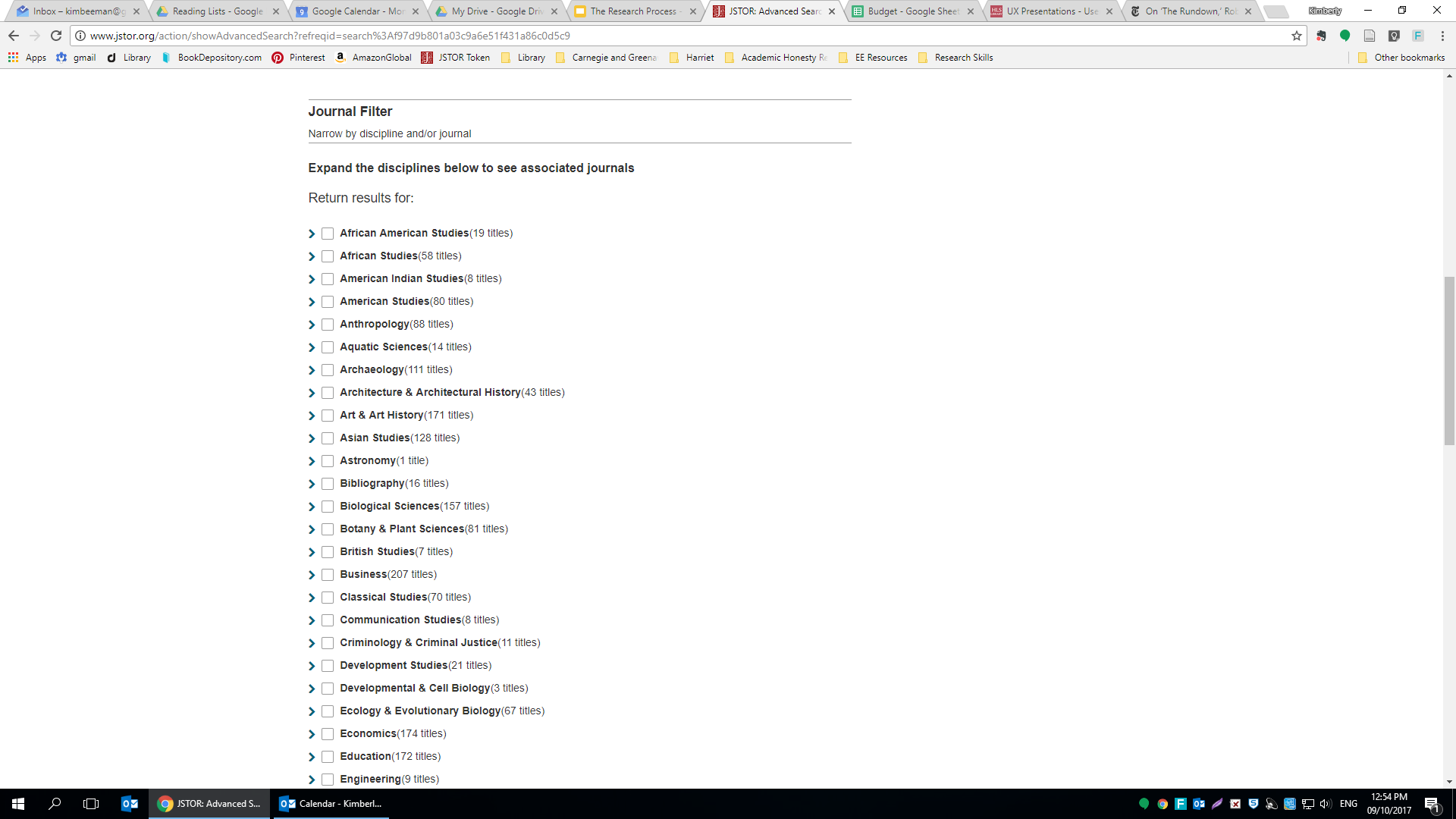 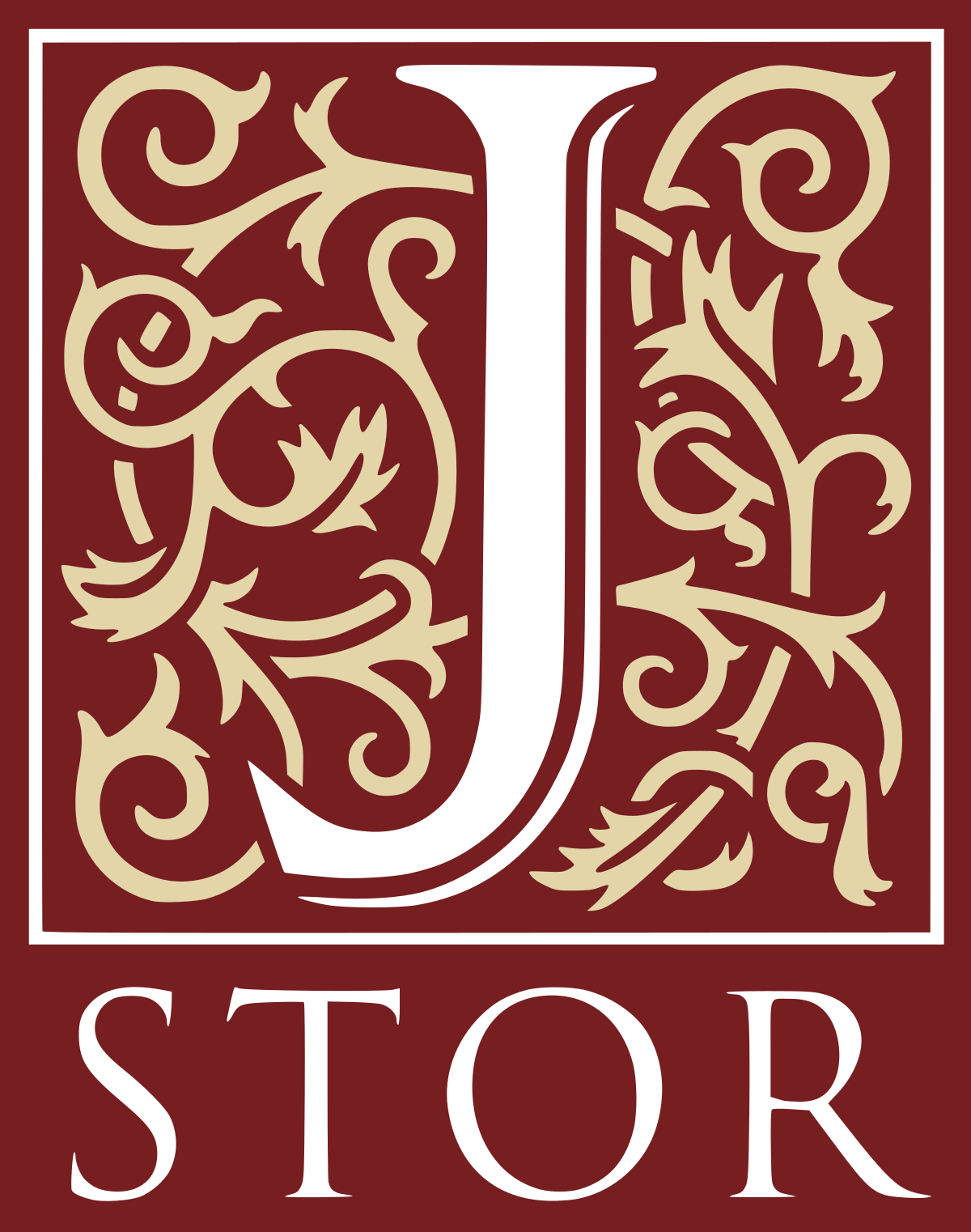 Step 3: Scan, Save and Cite
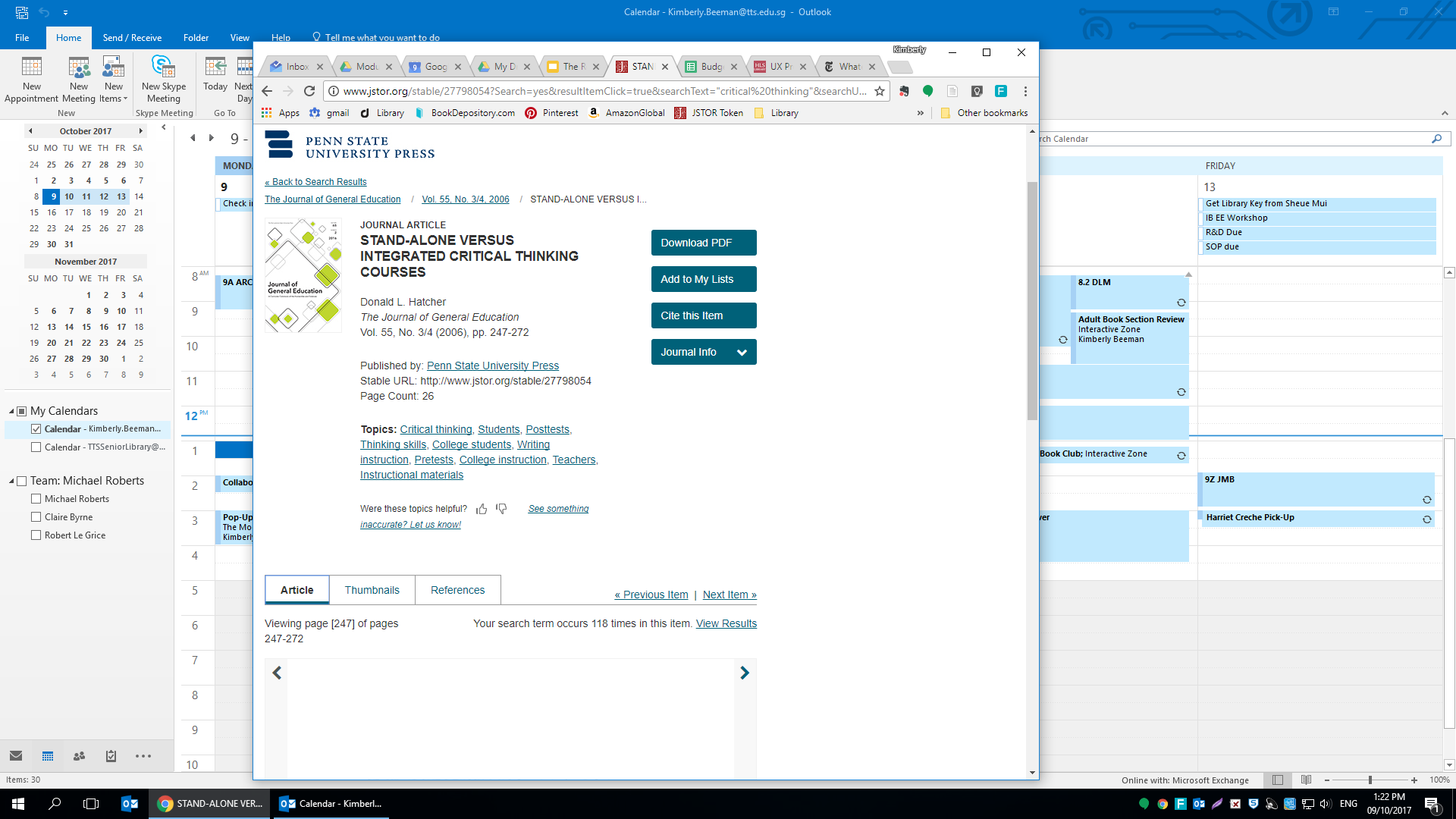 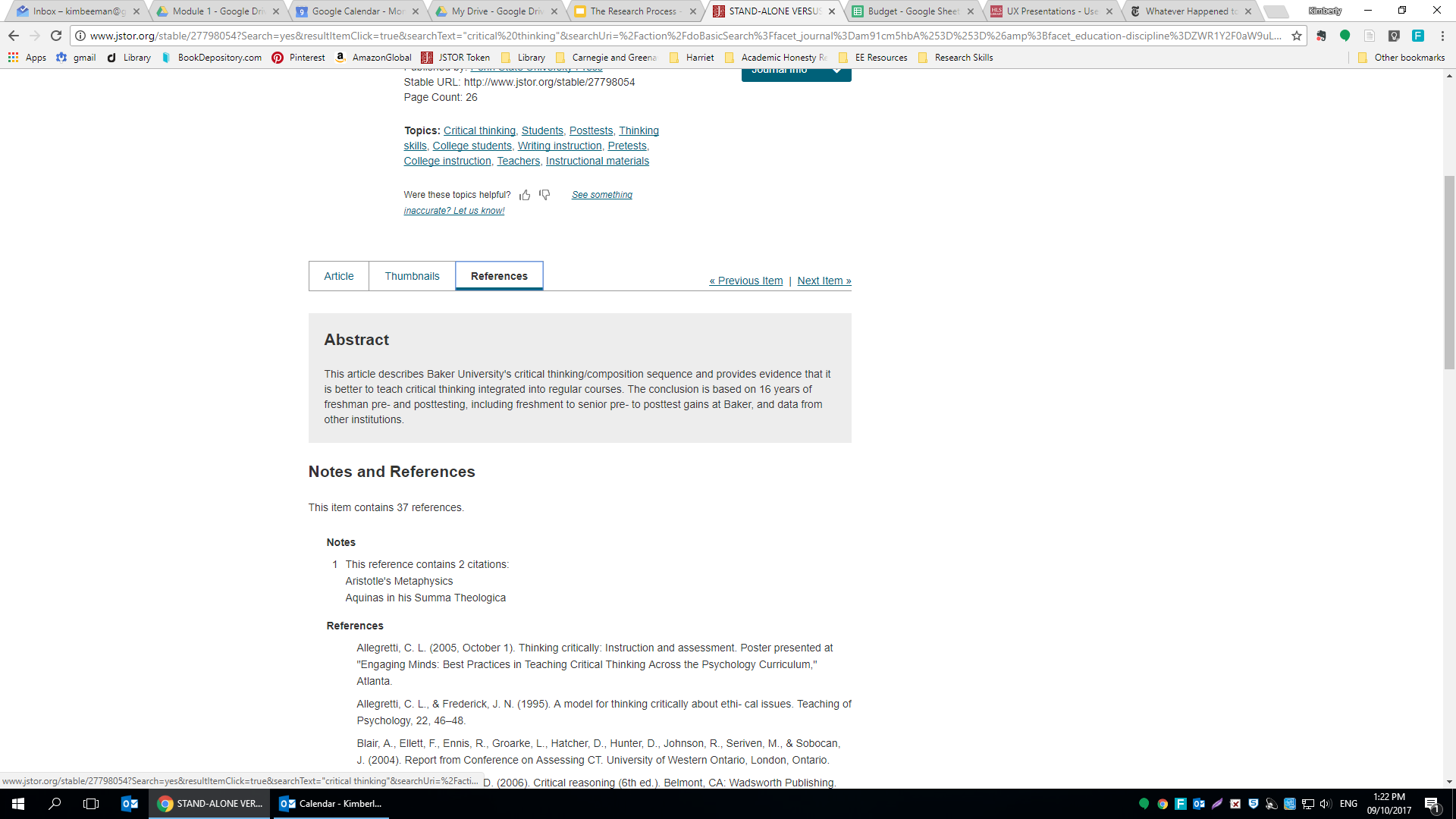 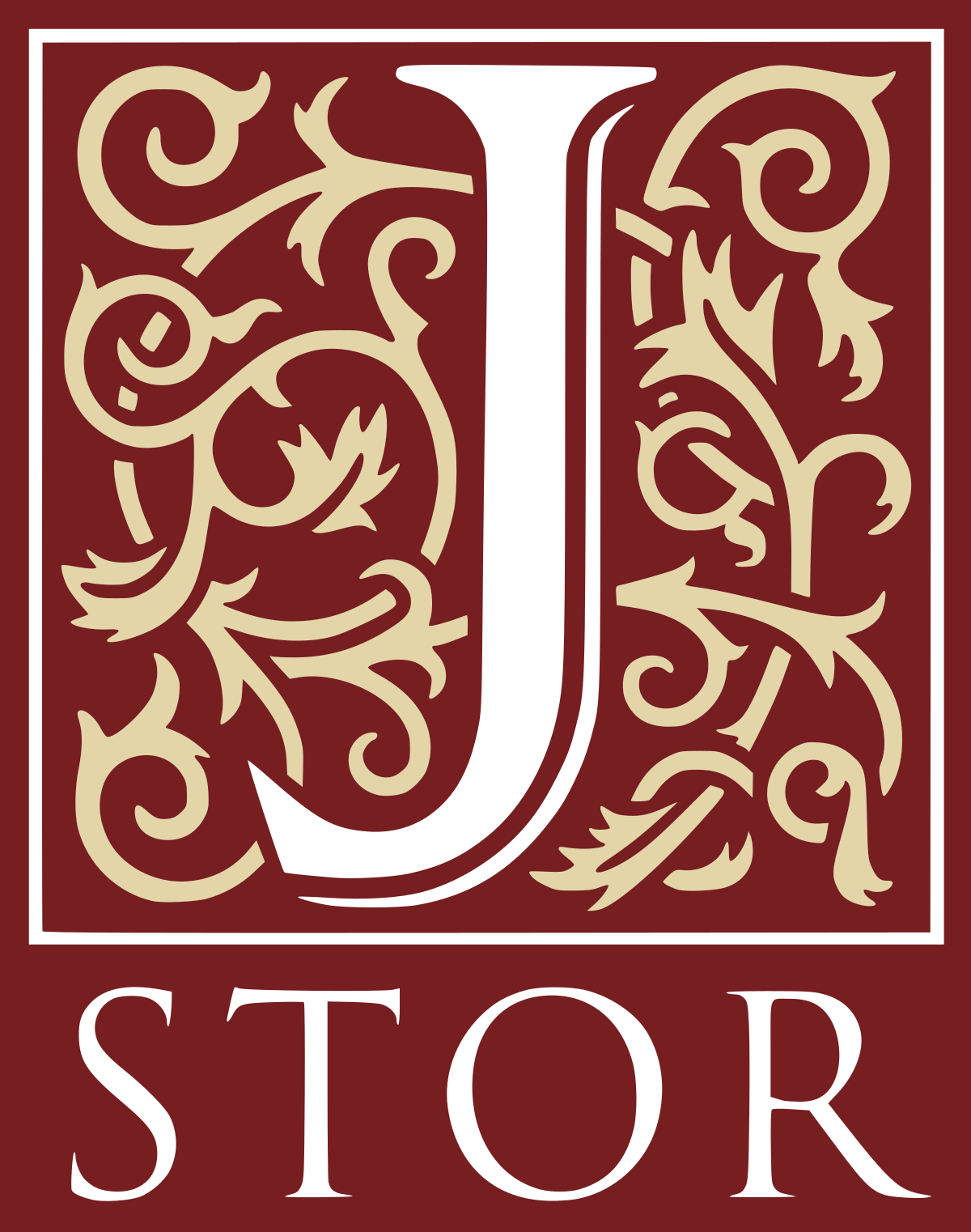 Step 4: Try the Text Analyser!
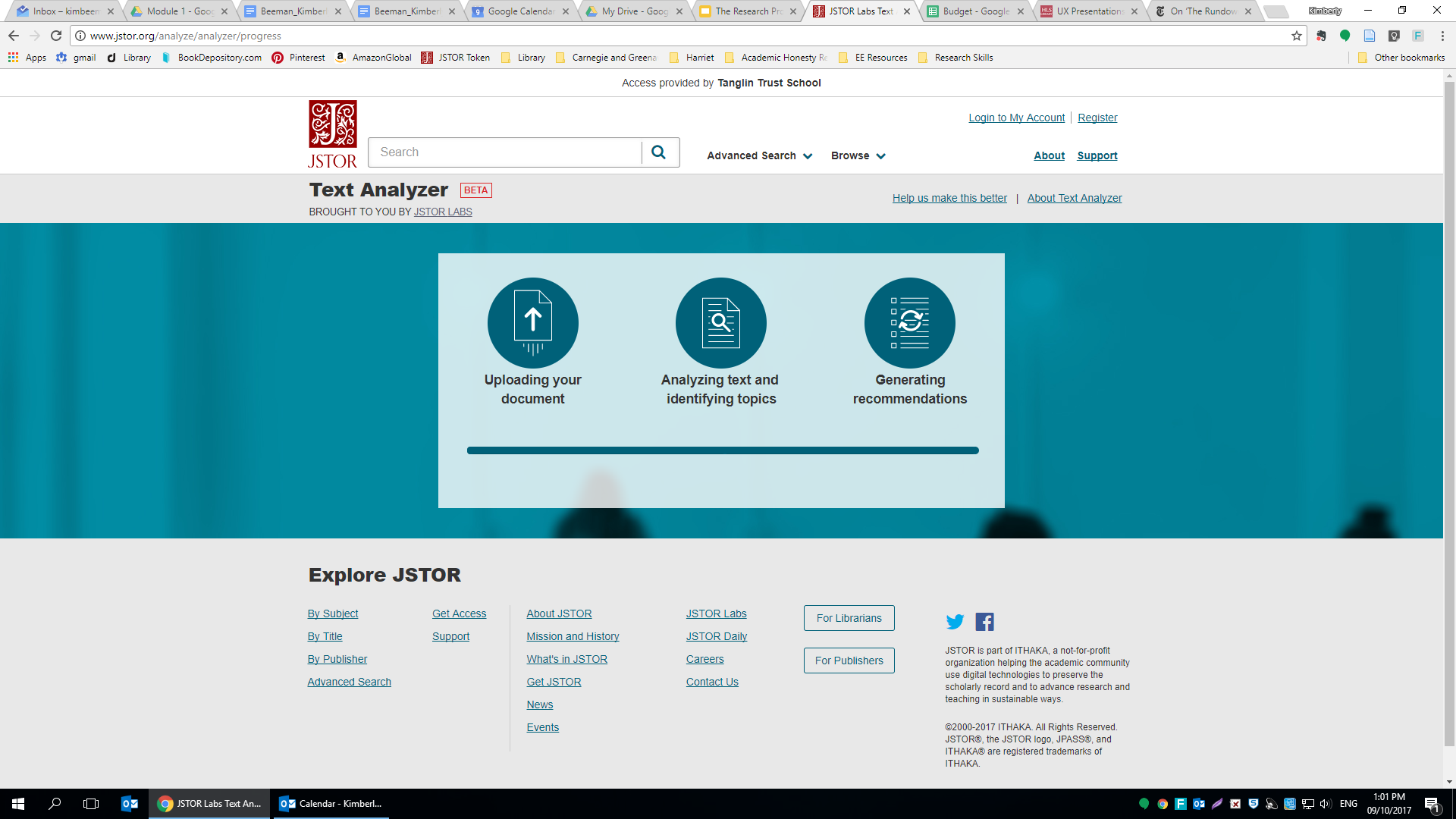 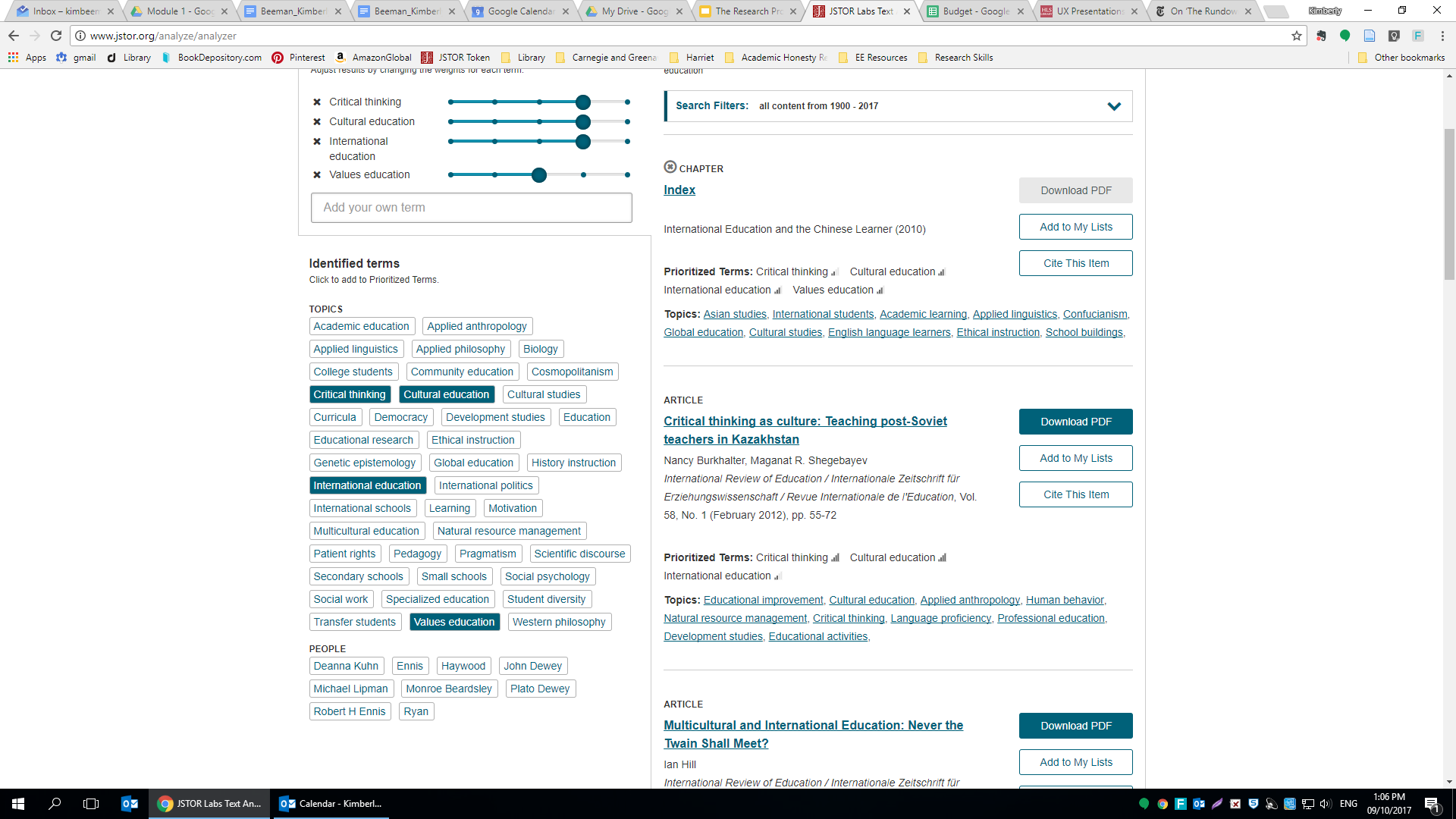 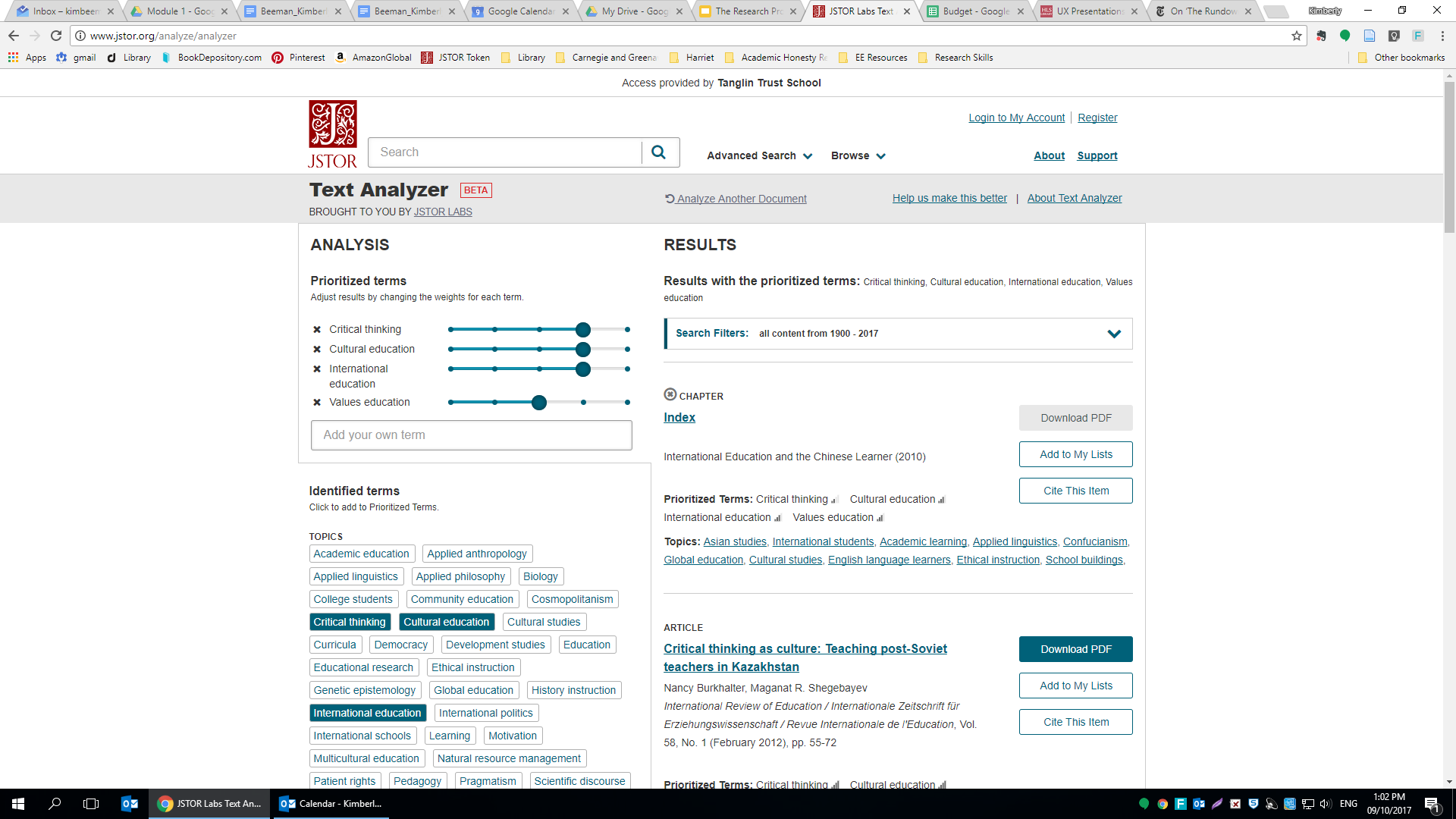 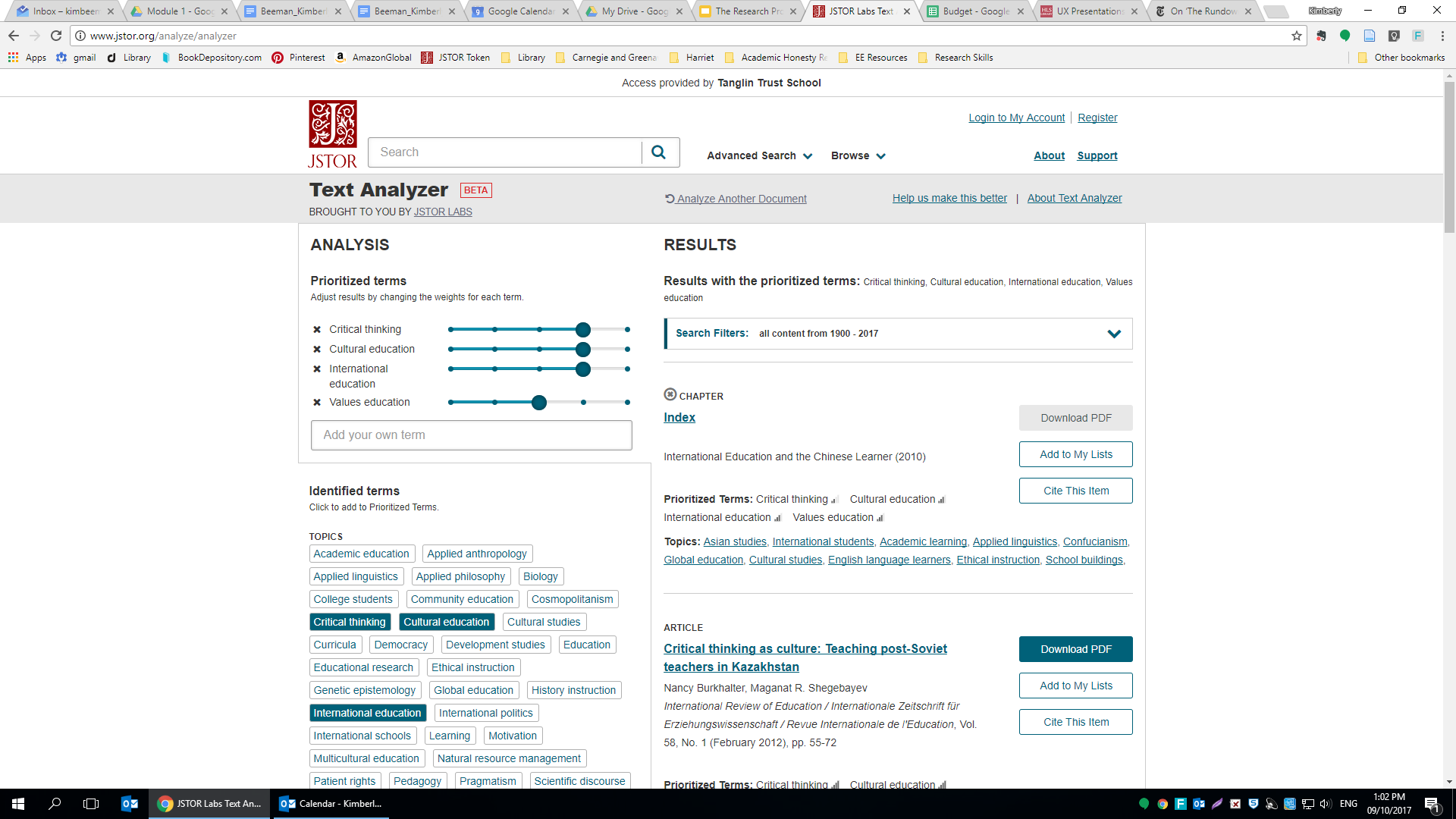 Try using the advanced search!
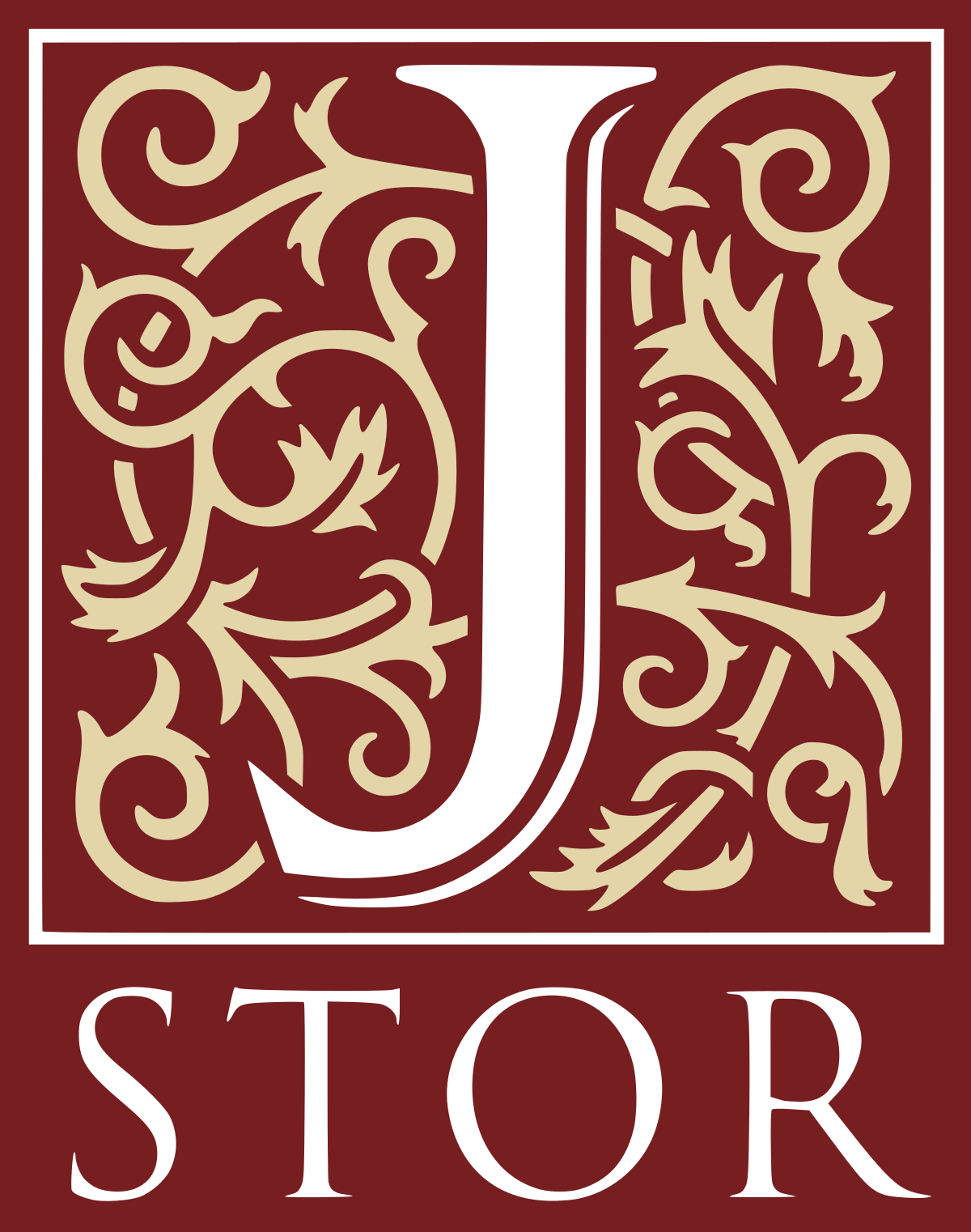 Go to the library links in firefly: https://dcsg.fireflycloud.asia/student-dashboard 
Go to the JSTOR tab on the search bar
Search for a topic related to one of your subjects or assignments
Use the advanced search! What happens when you search for:
words or phrases in the abstract?
specific types of sources (articles or books, for example)?
results from specific subject areas/journals?
Introducing EBSCOHost
Newspapers, magazines, and academic journals
Newer content
Clunkier interface
Great first stop 
Covers most areas of study
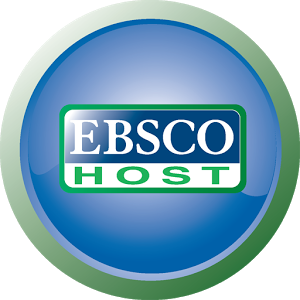 [Speaker Notes: Broader range of reading levels]
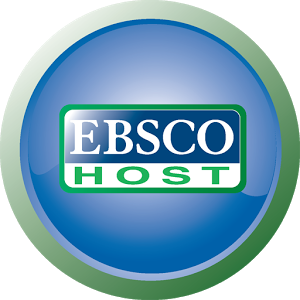 Searching EBSCOHost
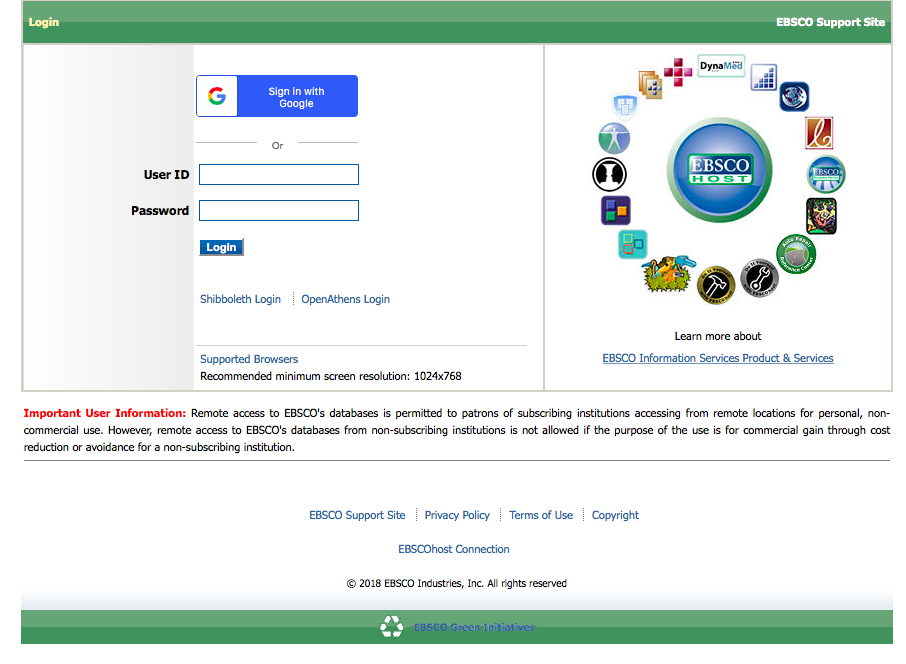 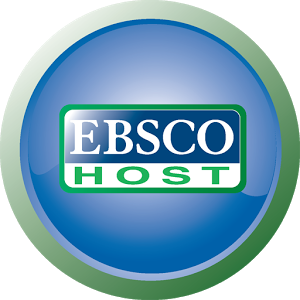 EBSCOHost: Important Features
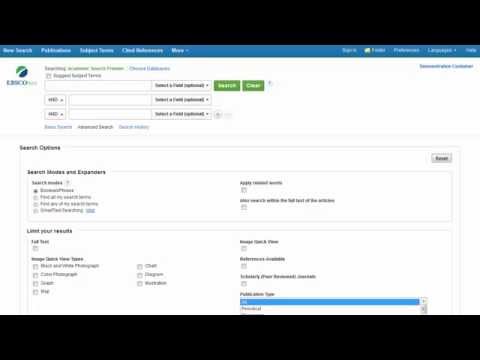 Access!
Basic Searching (and Refining) 
Advanced searching 
Boolean operators
Search limits
Images
Abstracts, citations, and saving articles
https://search.ebscohost.com
Step 1: Refine your results
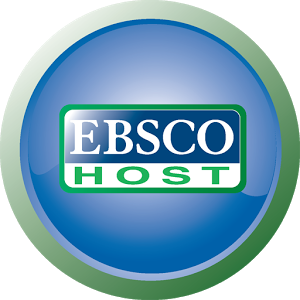 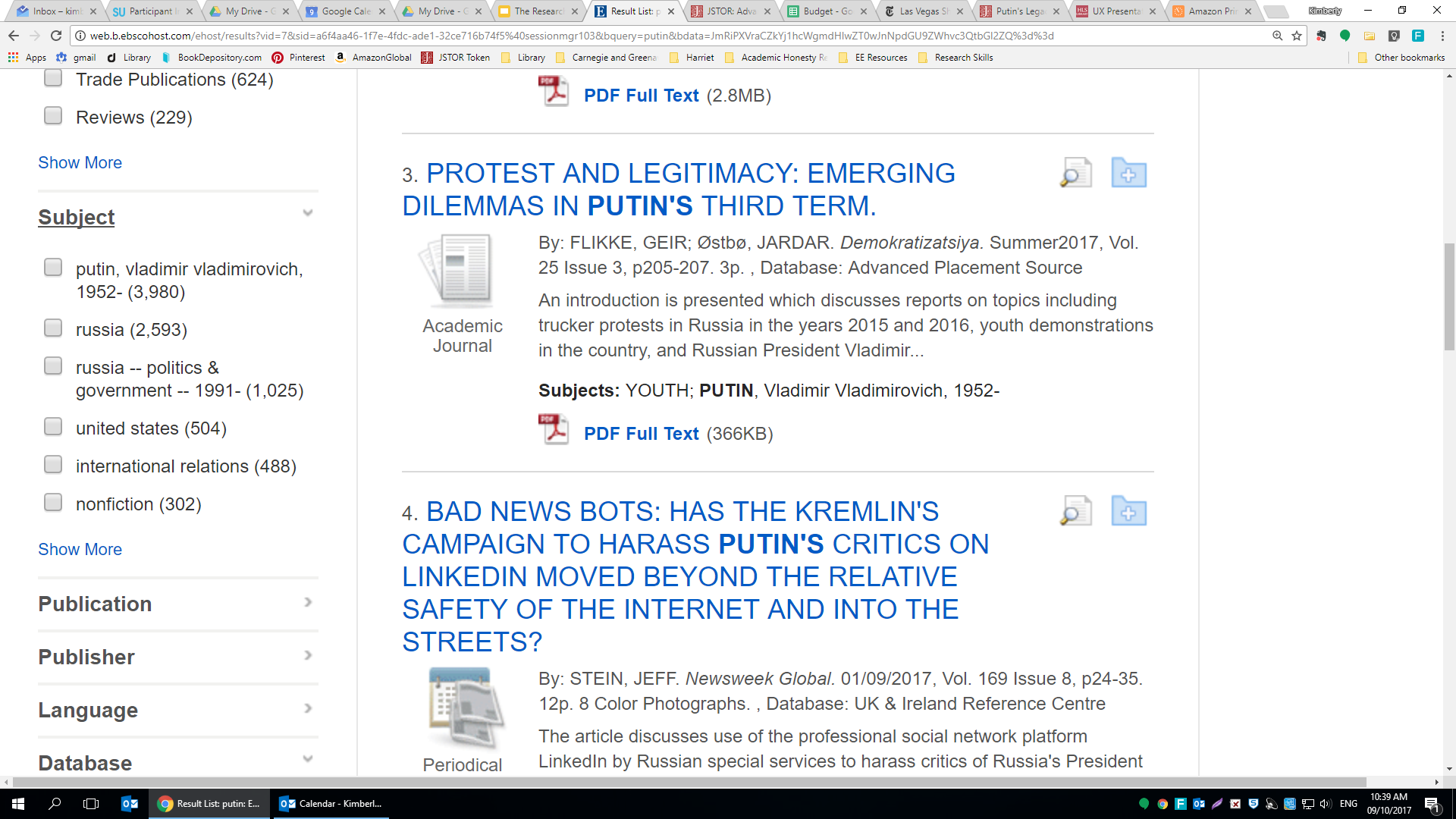 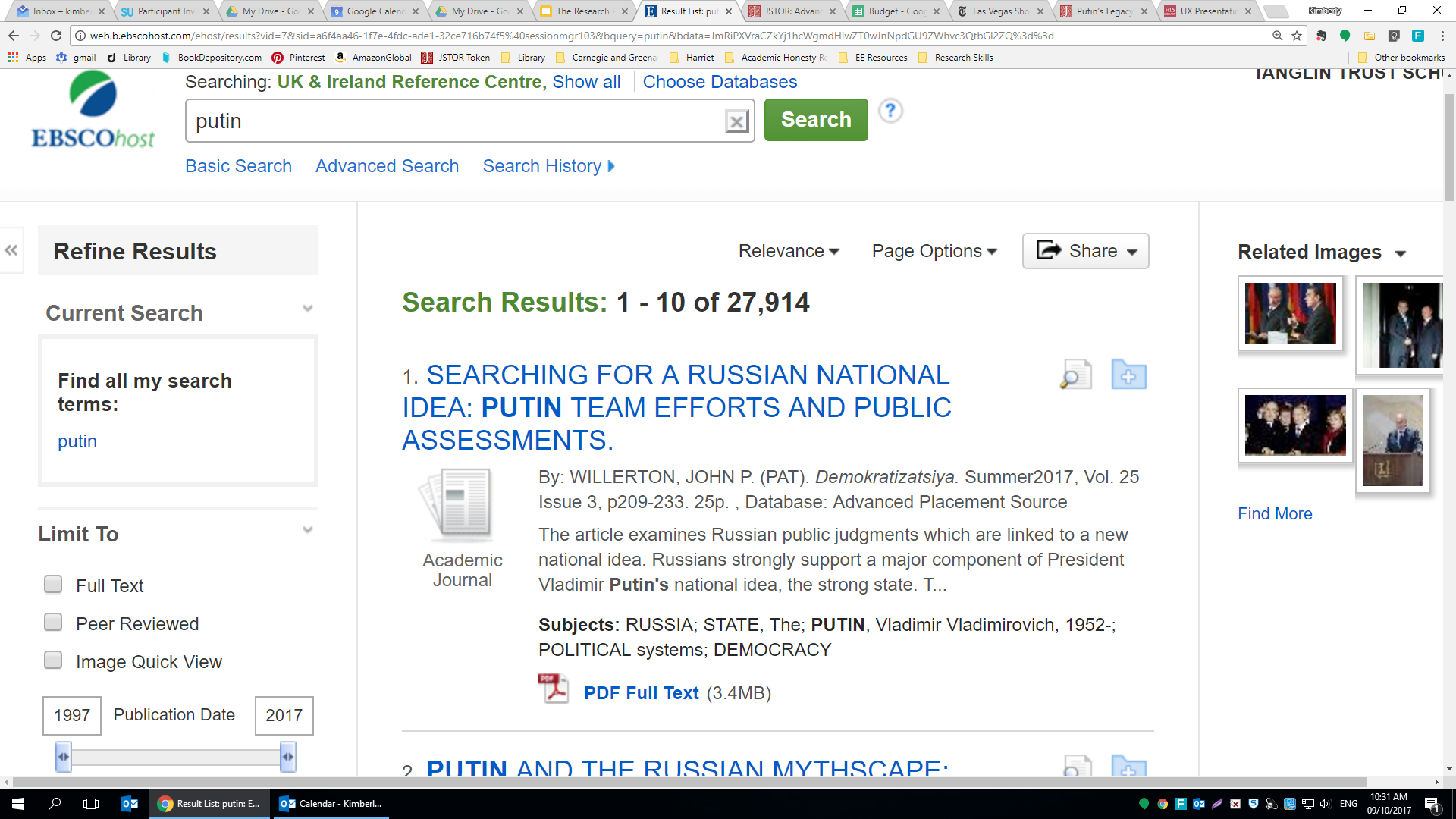 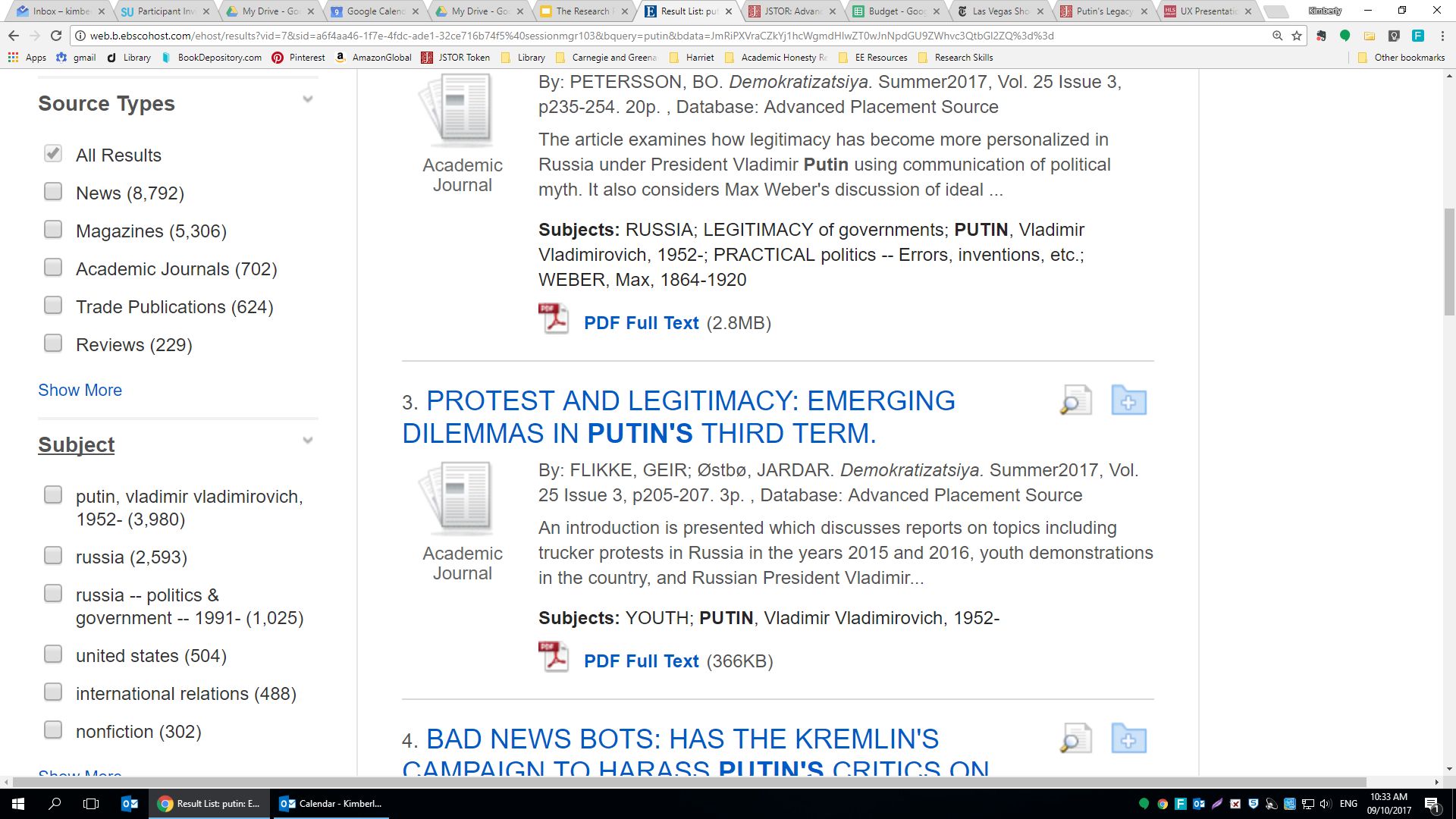 https://search.ebscohost.com
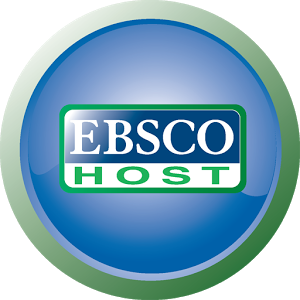 Step 2: Try an Advanced Search
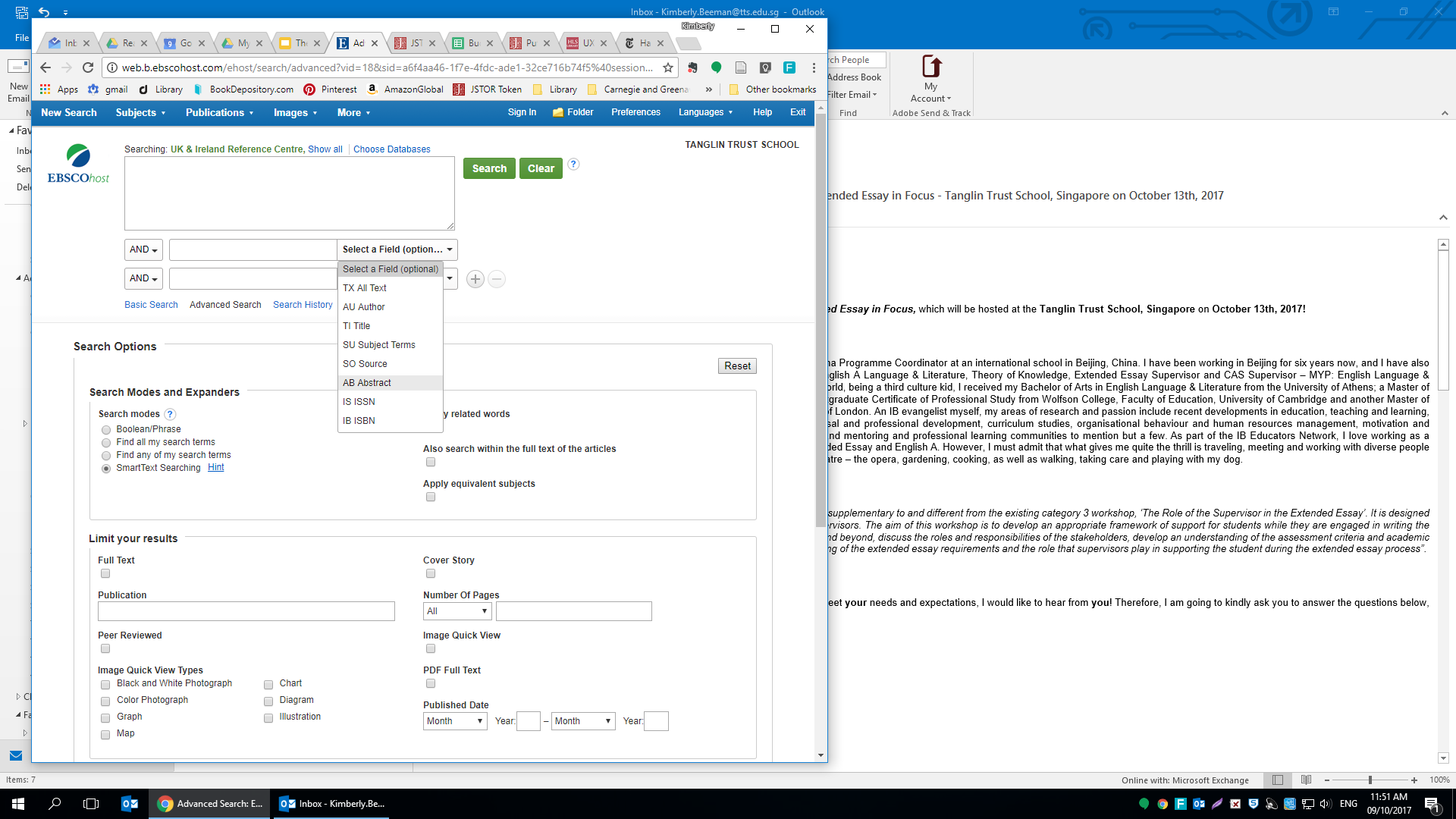 Fields
SmartText Searching
Limits
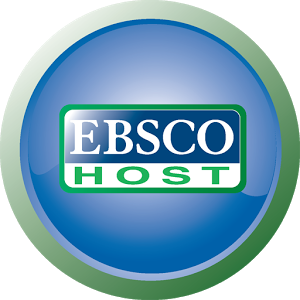 Step 3: Scan, Save and Cite
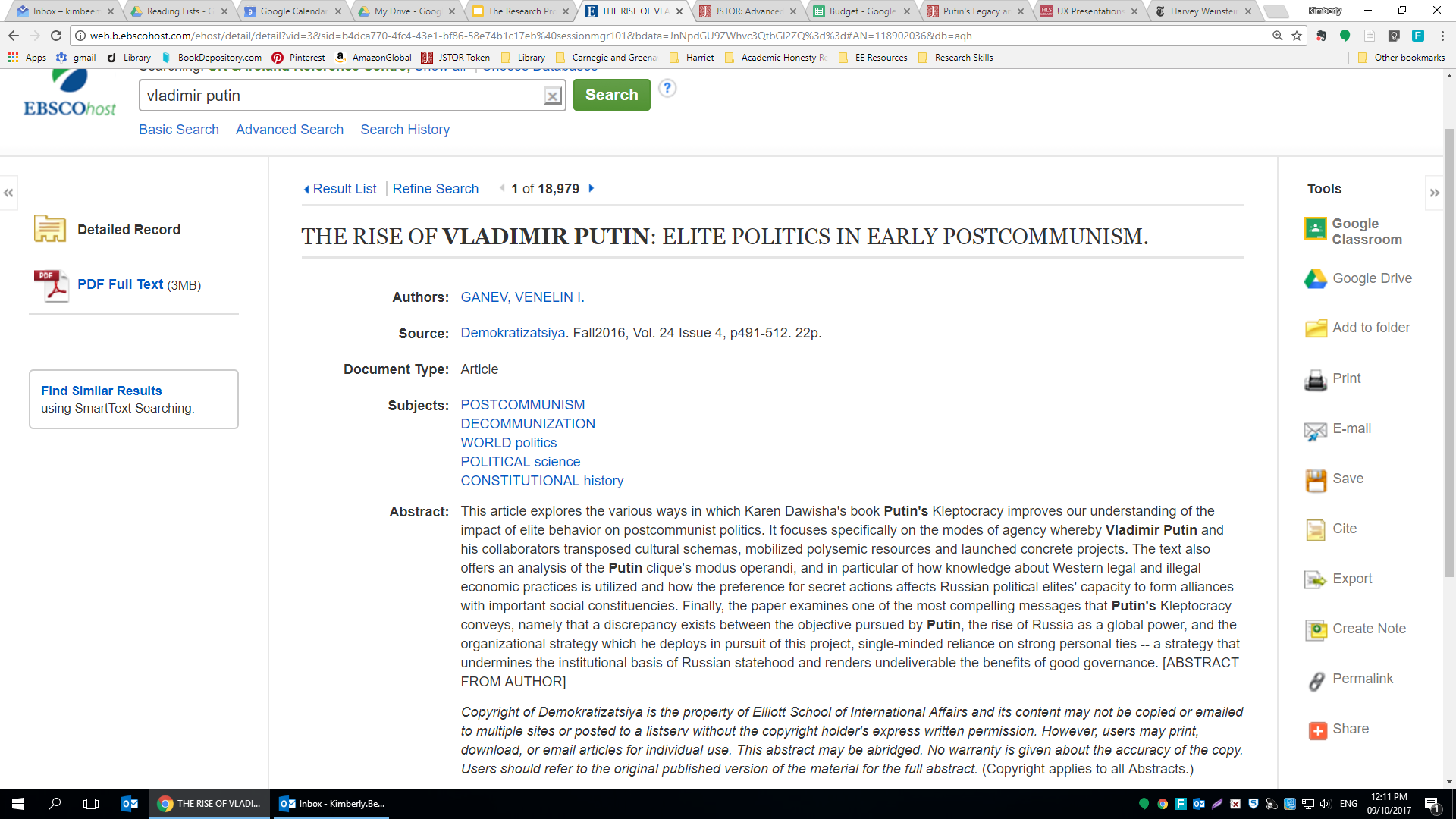 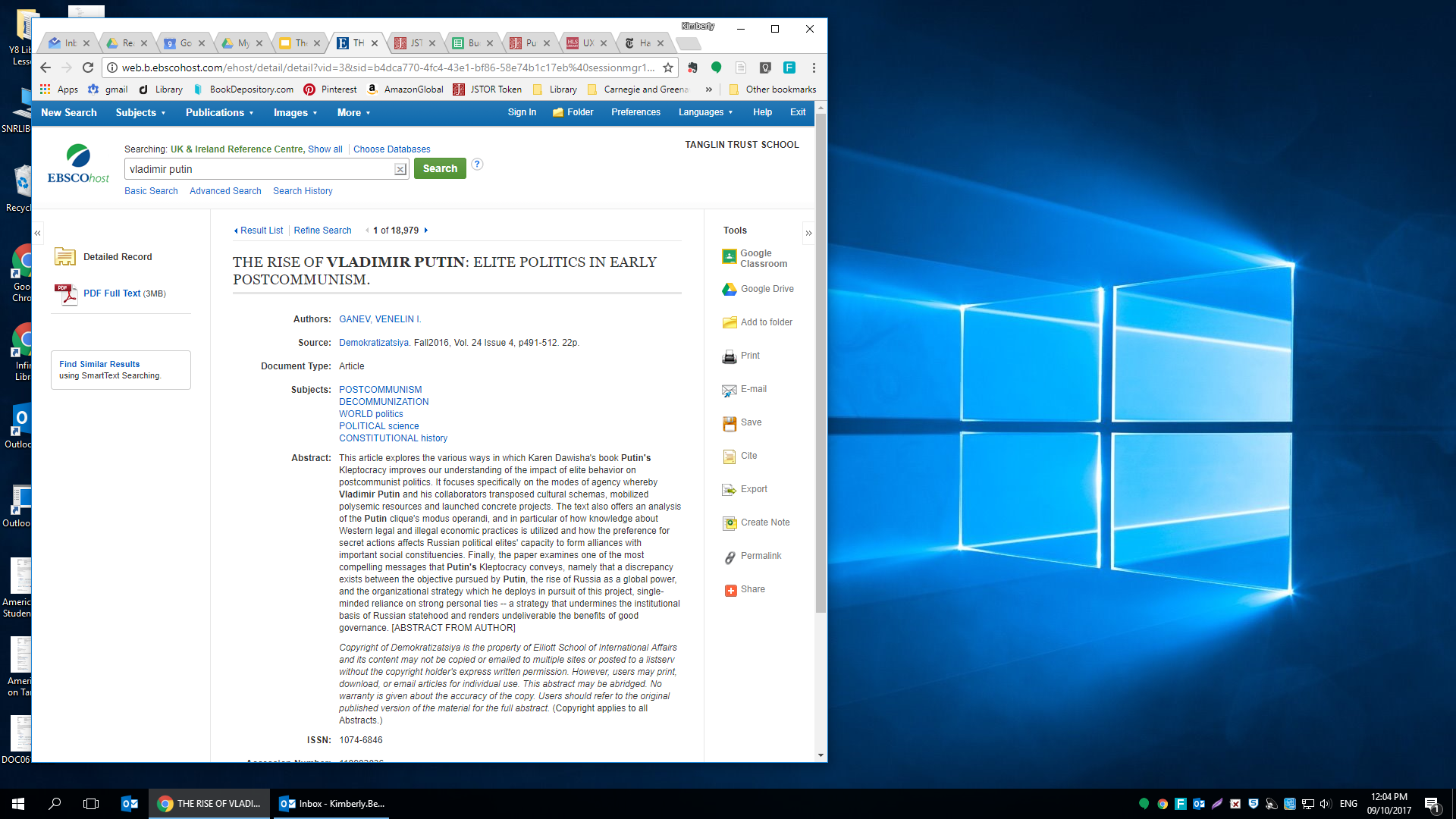 abstract
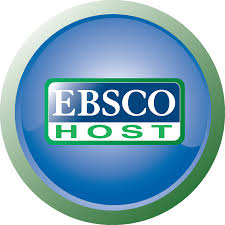 Try scanning, citing, and saving!
Go to library links in firefly:  https://dcsg.fireflycloud.asia/student-dashboard 
Go to the EBSCO tab on the search bar
Search for a topic related to one of your A-level courses
Pick an article that looks relevant! 
Read the abstract (if it has one)
What happens when you click on Find Similar Results?
Email or save the article
Can you find the permalink?
EE Research Skills:
EBSCO and JSTOR databases
Thanks to Kim Beeman, teacher librarian @ Tanglin Trust School for allowing us to adapt this presentation for use at Dulwich College, Singapore